Neu anfangen
Revisit Time-Manner-Place word order
Revisit [eu] [au] [äu]
Y9 German 
Term 3.2 - Week 3 - Lesson 63
Charlotte Moss / Stephen Owen / Rachel Hawkes
Artwork: Steve Clarke

Date updated: 29.09.21
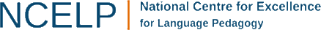 [Speaker Notes: Artwork by Steve Clarke. All additional pictures selected are available under a Creative Commons license, no attribution required.
Native-speaker teacher feedback provided by Stephanie Cross.

Learning outcomes (lesson 1):
Revisit SSC [eu] [au] [äu]
Revisit time-manner-place word orderRevisit imperfect modals

Word frequency (1 is the most frequent word in German): 
Revisit: bauen [667] gestiegen [325] heißen [126] kennen [216] stehen [87] werden2 [8] du wirst2 [8] er wird2 [8] sie wird2 [8] alle [36] ihr3 [28] mancher, manche, manches [433] Baum [1013] Bevölkerung [1018] Blick [306] Einzelkind [263/106] Fahrrad [1596] Feld [834] Fluss [1551] Haus [159] Insel [1029] Leid [1300] Leute [163] Meer [852] Montag [794] Norden, Nord- [1516] Ort [383] Preis2 [334] Sontag [818] Strand [2047] Wind [1124] angenehm [1748] eigen [166] groß [74] halb [443] klein [114] krank [1105] neu [84] ruhig [905] stark [178] an2 [19] auf [17] nach [34] neben [266] um [44] aber [32] denn [93] etwa [181] fast [223] jedoch [227] wohl [261]
Source:  Jones, R.L & Tschirner, E. (2019). A frequency dictionary of German: Core vocabulary for learners. London: Routledge.

The frequency rankings for words that occur in this PowerPoint which have been previously introduced in NCELP resources are given in the NCELP SOW and in the resources that first introduced and formally re-visited those words. 
For any other words that occur incidentally in this PowerPoint, frequency rankings will be provided in the notes field wherever possible.]
Alastairs Cousine lernt, Gärtnerin zu werden. Was gibt es in ihrer neuen Schule?
hören
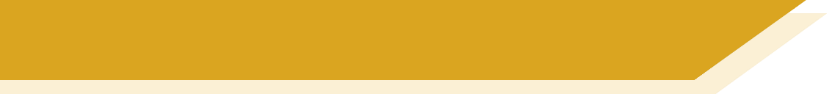 Phonetik
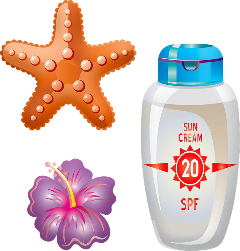 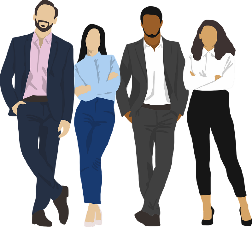 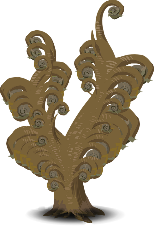 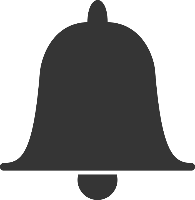 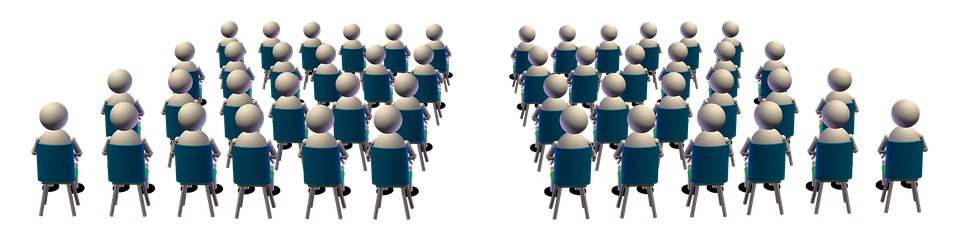 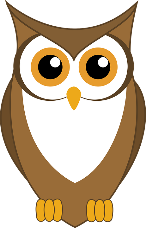 braune Pflanzen | Bräune
Eule | Aula
Leute | Läute
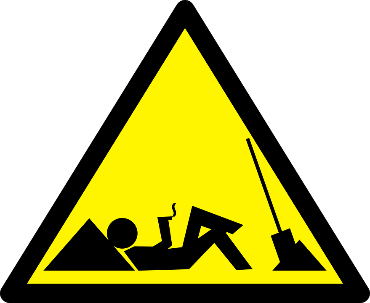 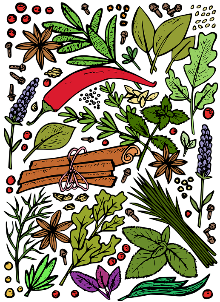 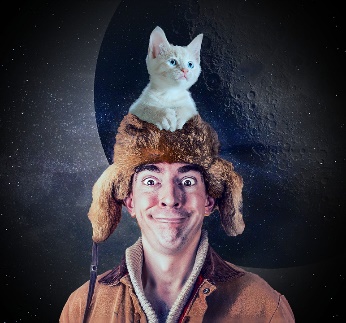 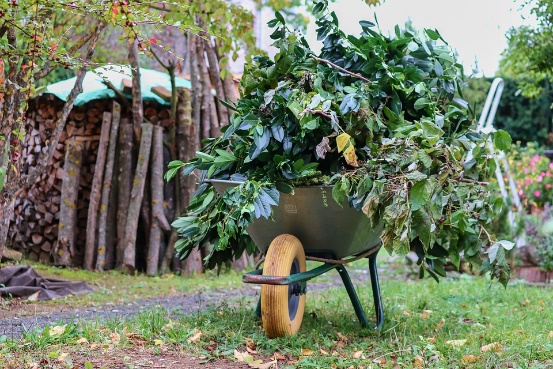 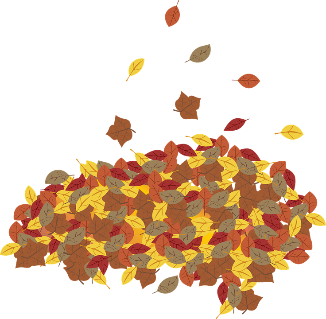 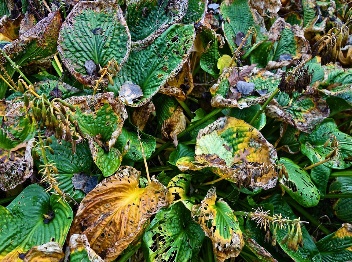 Kräuter | Krauter
Faule | Fäule
Haufen | häufen
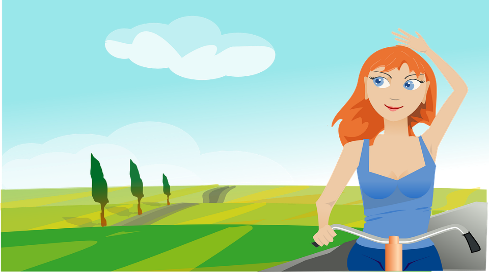 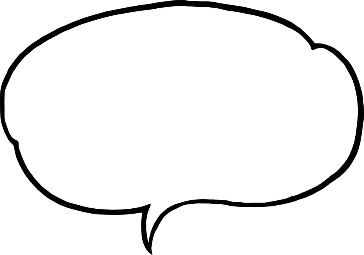 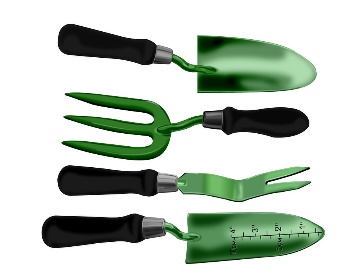 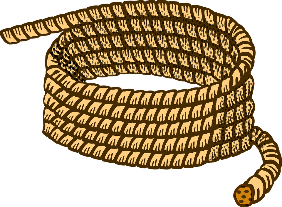 Taue | teure Werkzeuge
nach außen gehen | die Meinung äußern
[Speaker Notes: Timing: 5 minutesAim: to revisit the SSC [au] [äu] and [eu]Procedure:1. Explain the task. Alastair’s cousin is learning to become a gardener and tells him what there is in her new school. 
2. Click on the text box of each pair to hear a native speaker say one of the words in bold. Students listen and note down which they heard. Note: one of the pairs contain words that are pronounced the same, in which case students should select both options. 
3. Click to reveal answers.

Transcript:1. Aula
2. Leute
3. Bräune
4. Kräuter
5. Haufen
6. Fäule
7. Außen
8. Teure Word frequency (1 is the most frequent word in German): 
Eule [>5009] Aula [>5009] Läute [>5009] braun [2320] Bräune [>5009]  Kräuter [>5009] Krauter [>5009] Haufen [4081] häufen [>5009] Faule [>5009] Fäule [>5009] außen [1288] äußern [1425] Tau [>5009] Source:  Jones, R.L. & Tschirner, E. (2019). A frequency dictionary of German: core vocabulary for learners. Routledge]
lesen
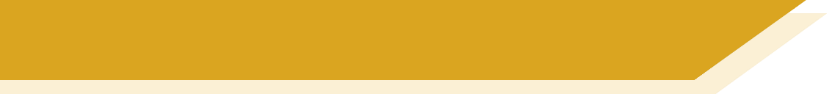 Vokabeln [1/10]
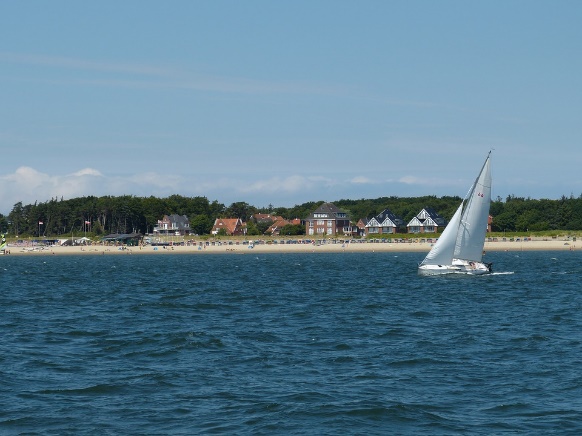 Lies den Text auf Deutsch.Dann sag den Text auf Englisch.
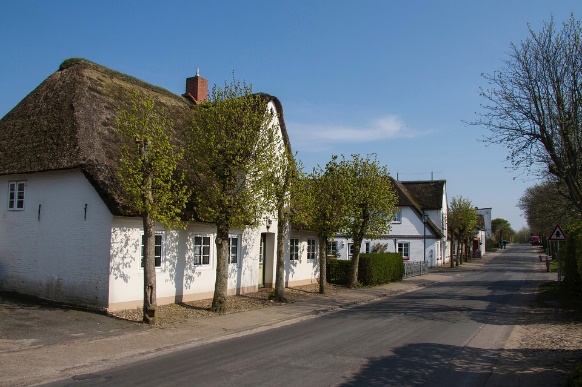 Matthias ist Wolfgangs Freund.
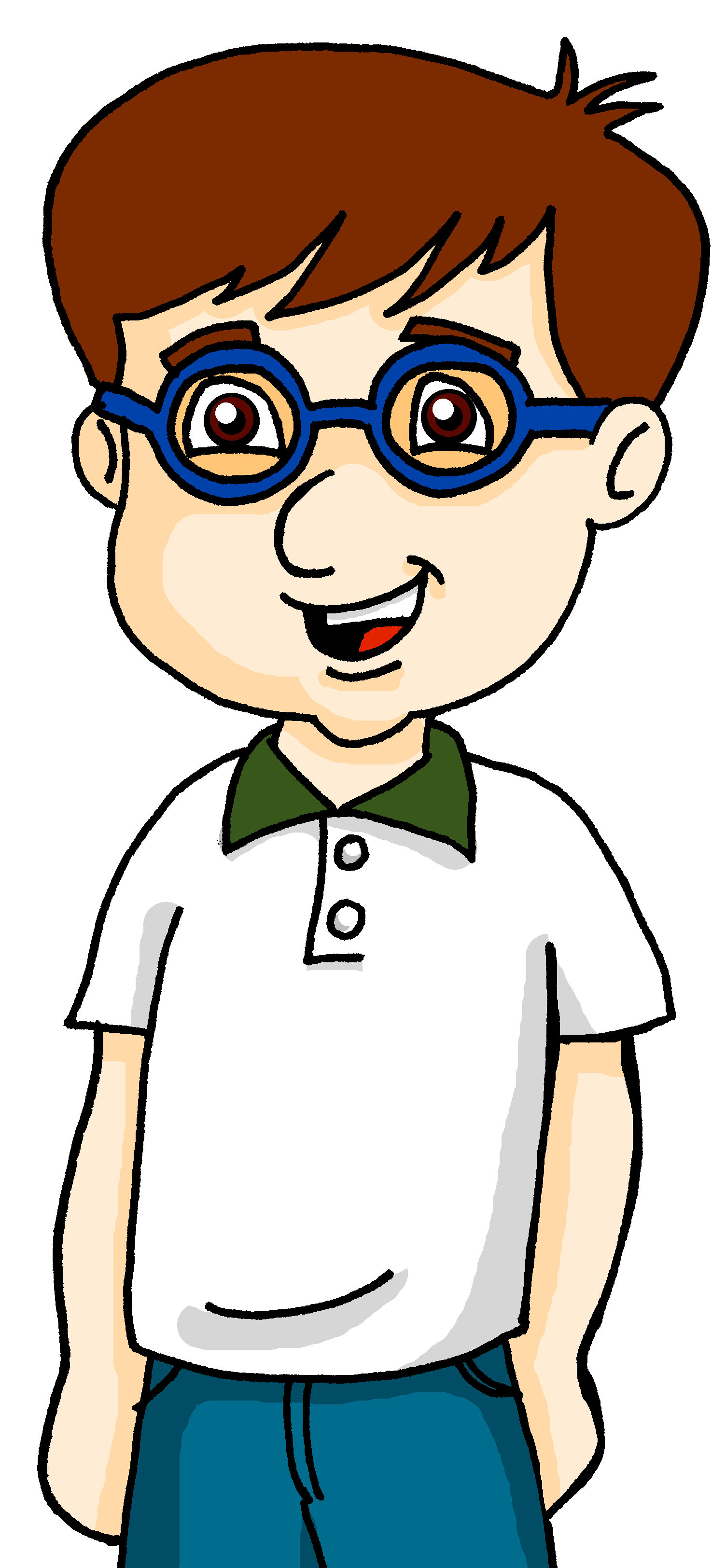 Matthias is Wolfgang’s friend.
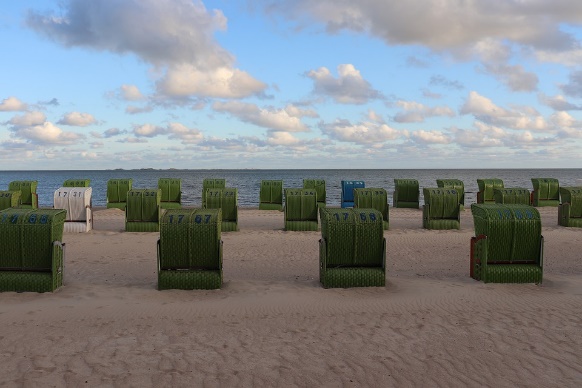 [Speaker Notes: Timing: 5 minutes (10 slides)Aim: to recap this week’s vocabulary; to practise sight interpretation in sentences with previously taught vocabulary used in a new context.Procedure:1. Explain the task. Students are to read the German sentences aloud and then interpret them into English chorally on sight.
2. Click to reveal the first German sentence. Students chorally read the sentence aloud, then provide an English interpretation.
3. Click to reveal the answer.
4. Continue for the following 9 sentences.]
lesen
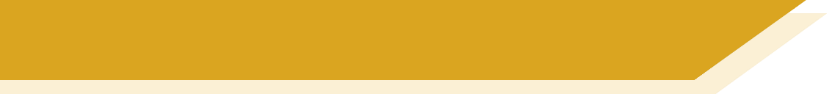 Vokabeln [2/10]
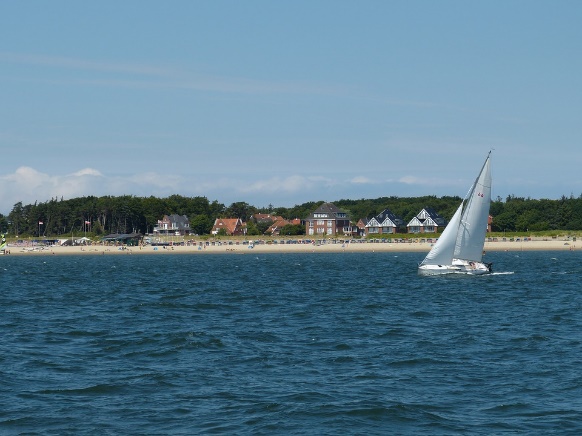 Lies den Text auf Deutsch.Dann sag den Text auf Englisch.
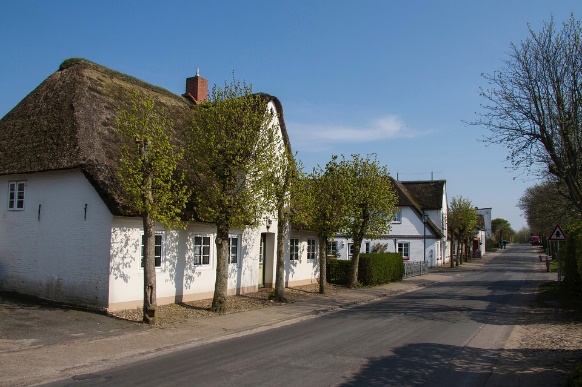 Er war in Wolfgangs Klasse.
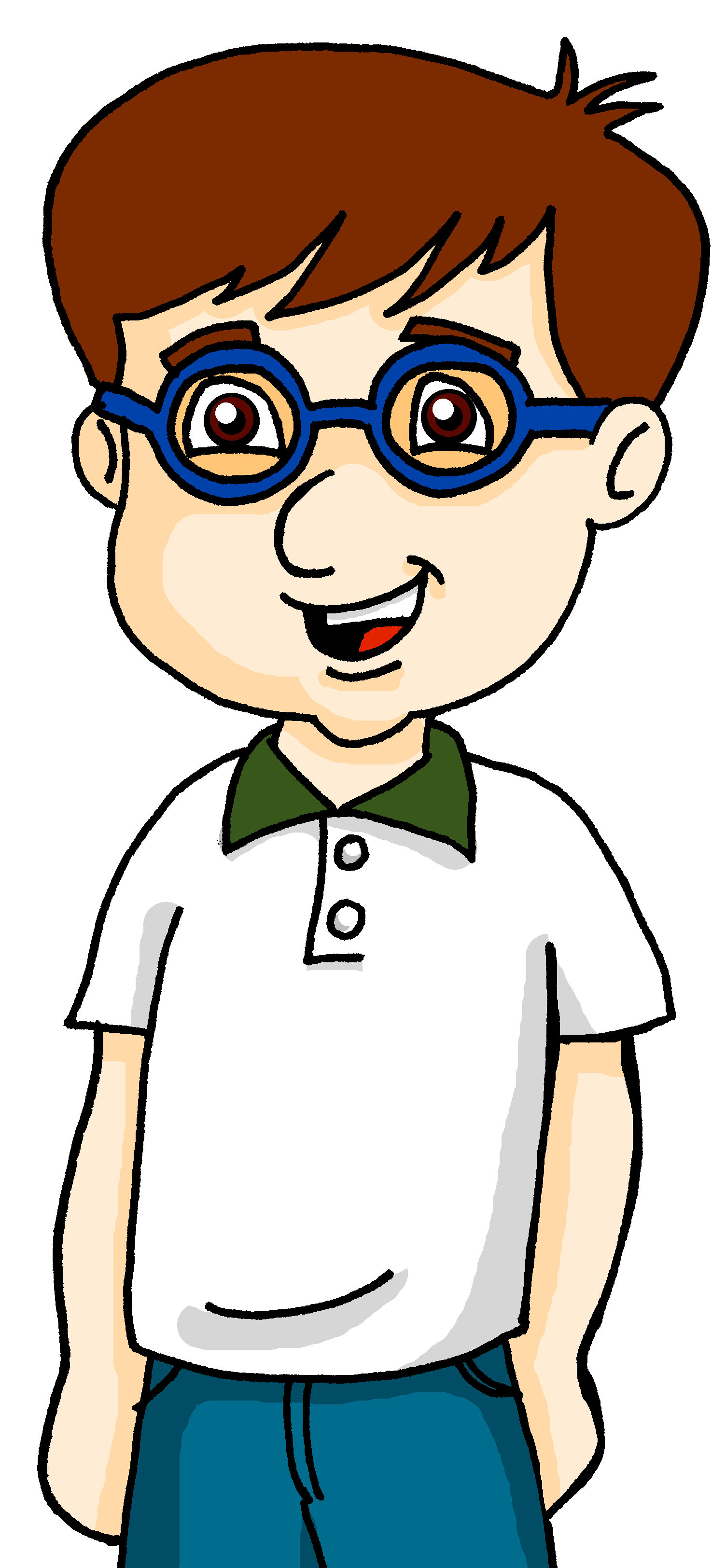 He was in Wolfgang’s class.
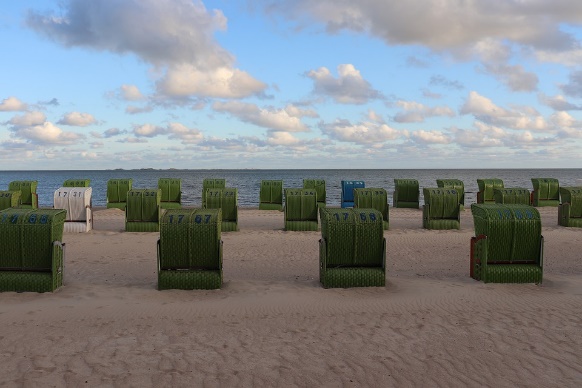 [Speaker Notes: [2/10]]
lesen
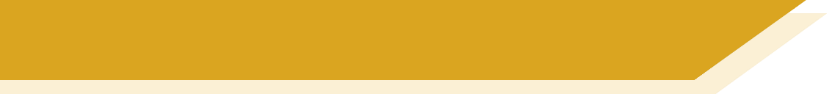 Vokabeln [3/10]
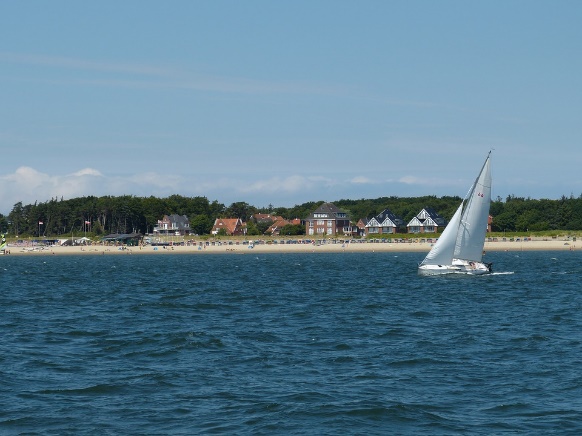 Lies den Text auf Deutsch.Dann sag den Text auf Englisch.
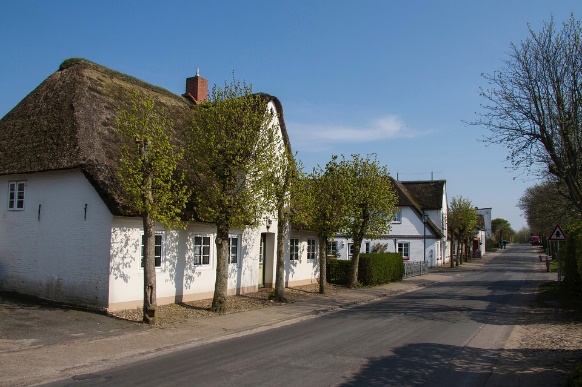 Letzten Montag ist er mit seiner Familie losgefahren…
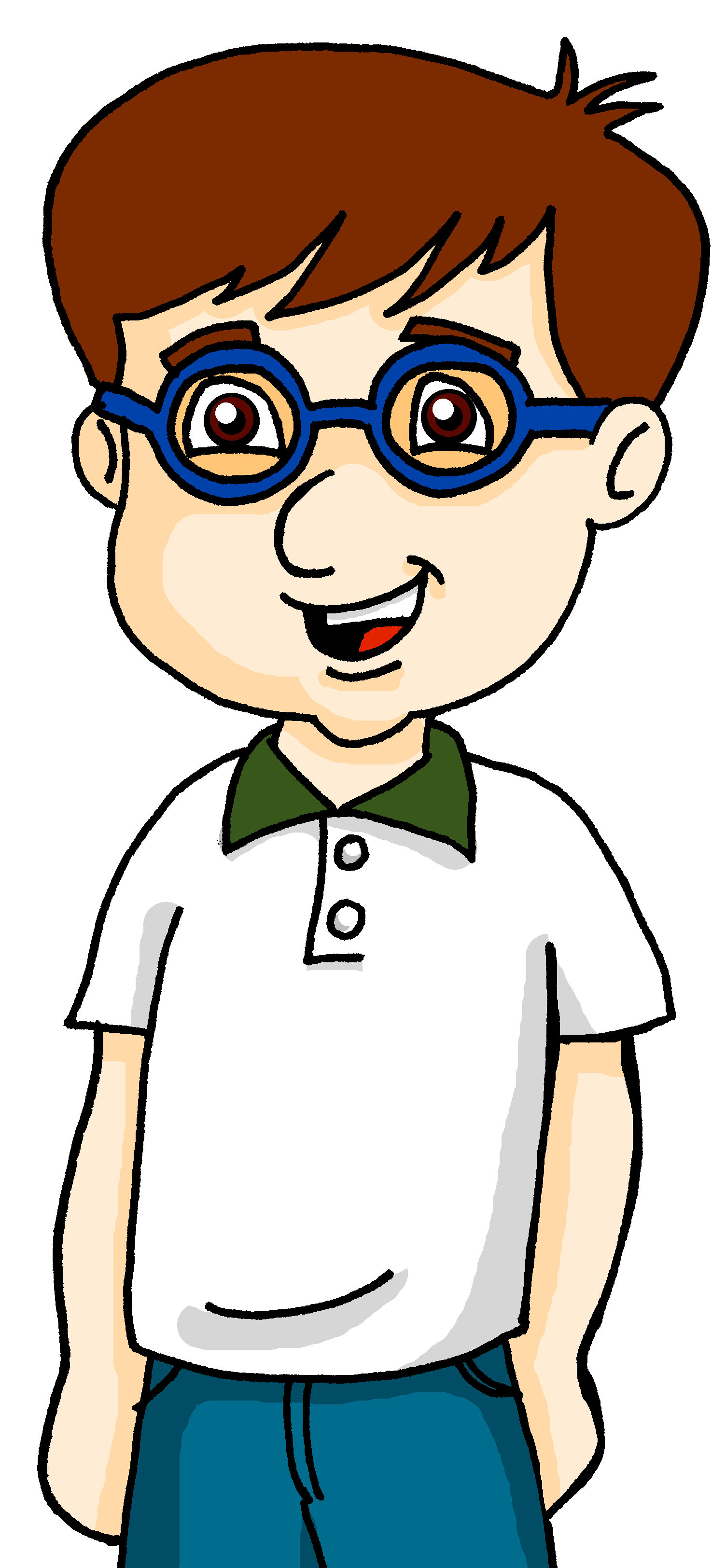 Last Monday, he set off with his family...
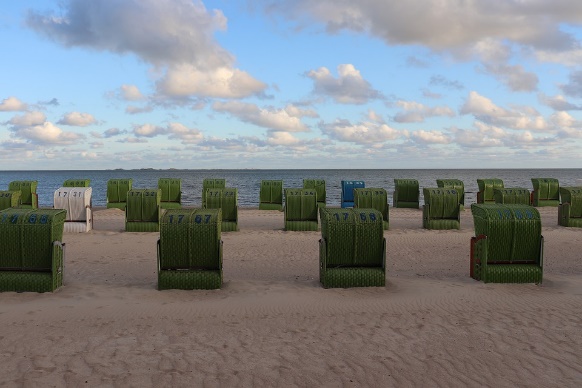 [Speaker Notes: [3/10]]
lesen
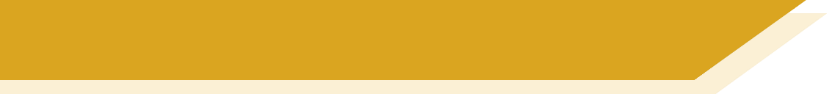 Vokabeln [4/10]
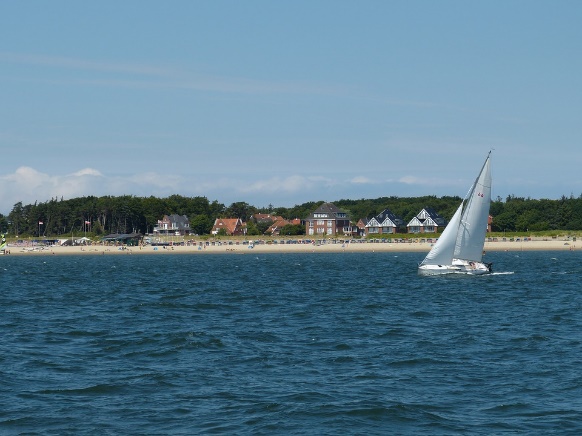 Lies den Text auf Deutsch.Dann sag den Text auf Englisch.
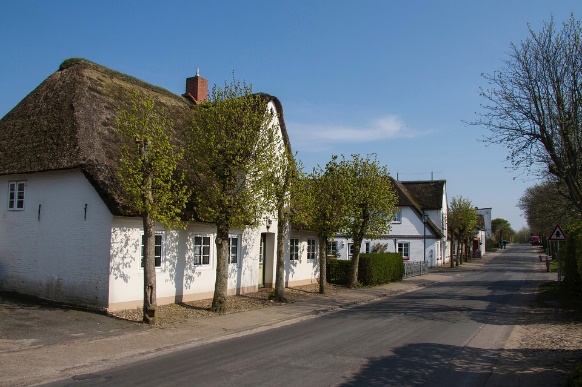 …, um ein neues Leben auf einer Insel zu beginnen.
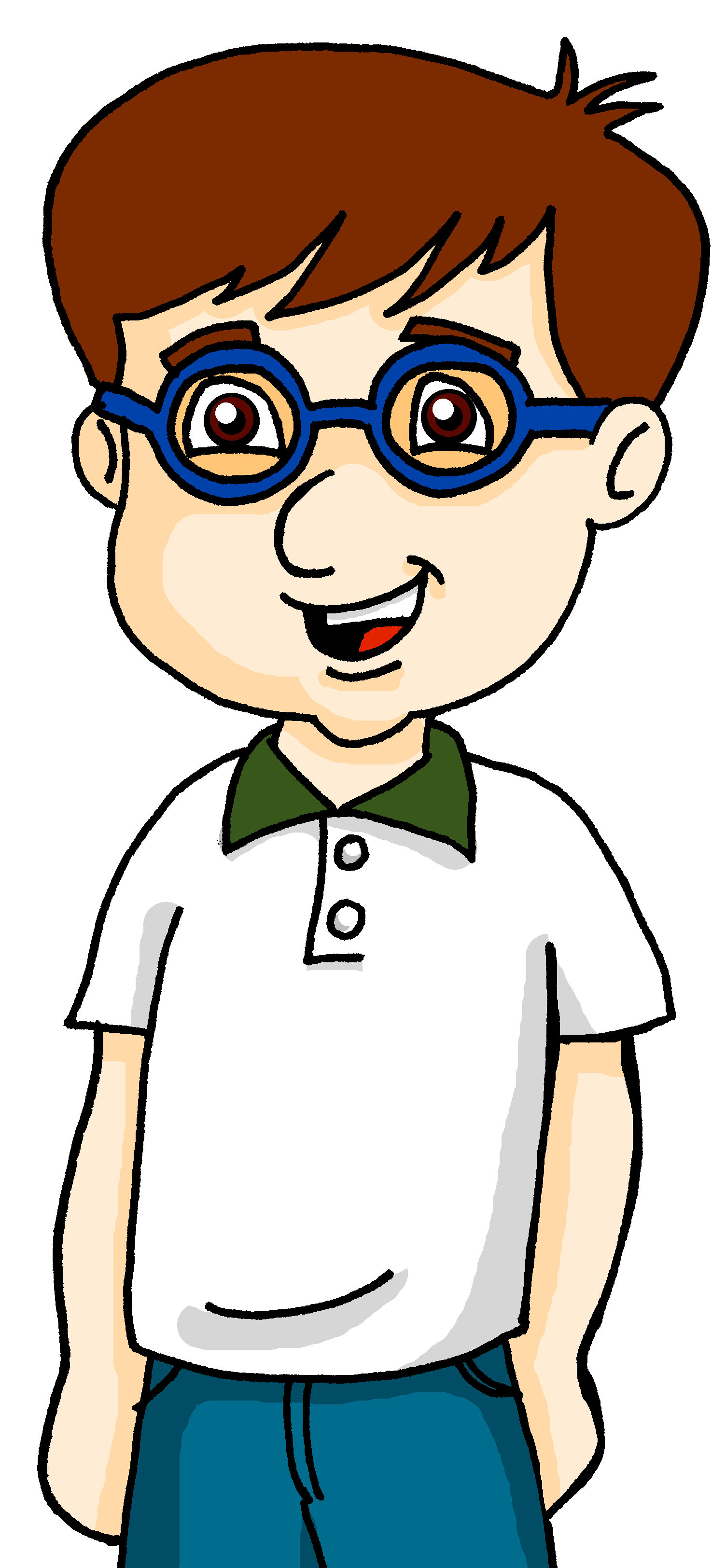 … to begin a new life on an island.
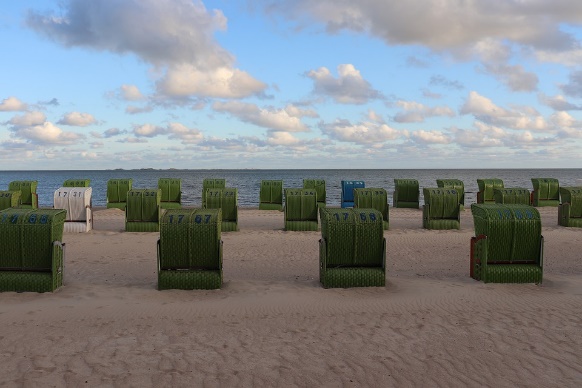 [Speaker Notes: [4/10]]
lesen
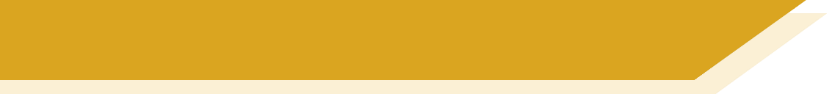 Vokabeln [5/10]
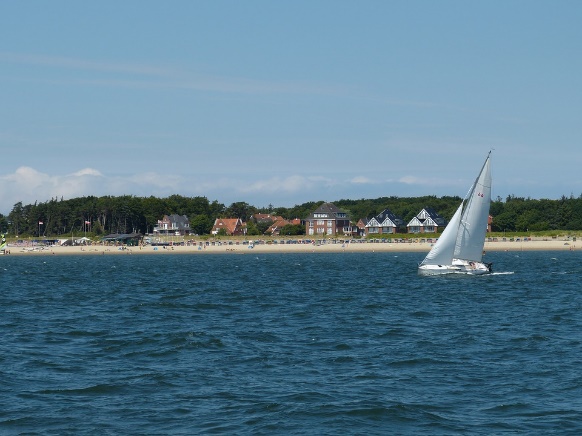 Lies den Text auf Deutsch.Dann sag den Text auf Englisch.
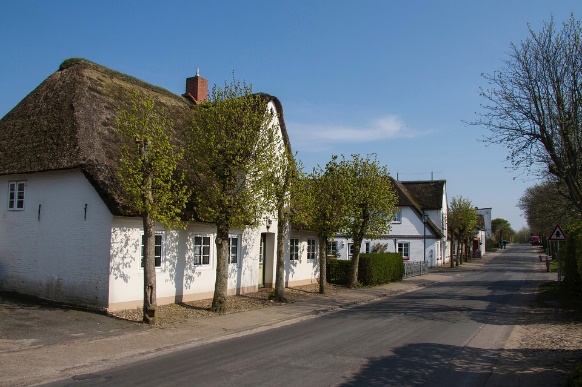 Die Insel heißt Föhr und ist in der Nordsee neben Sylt.
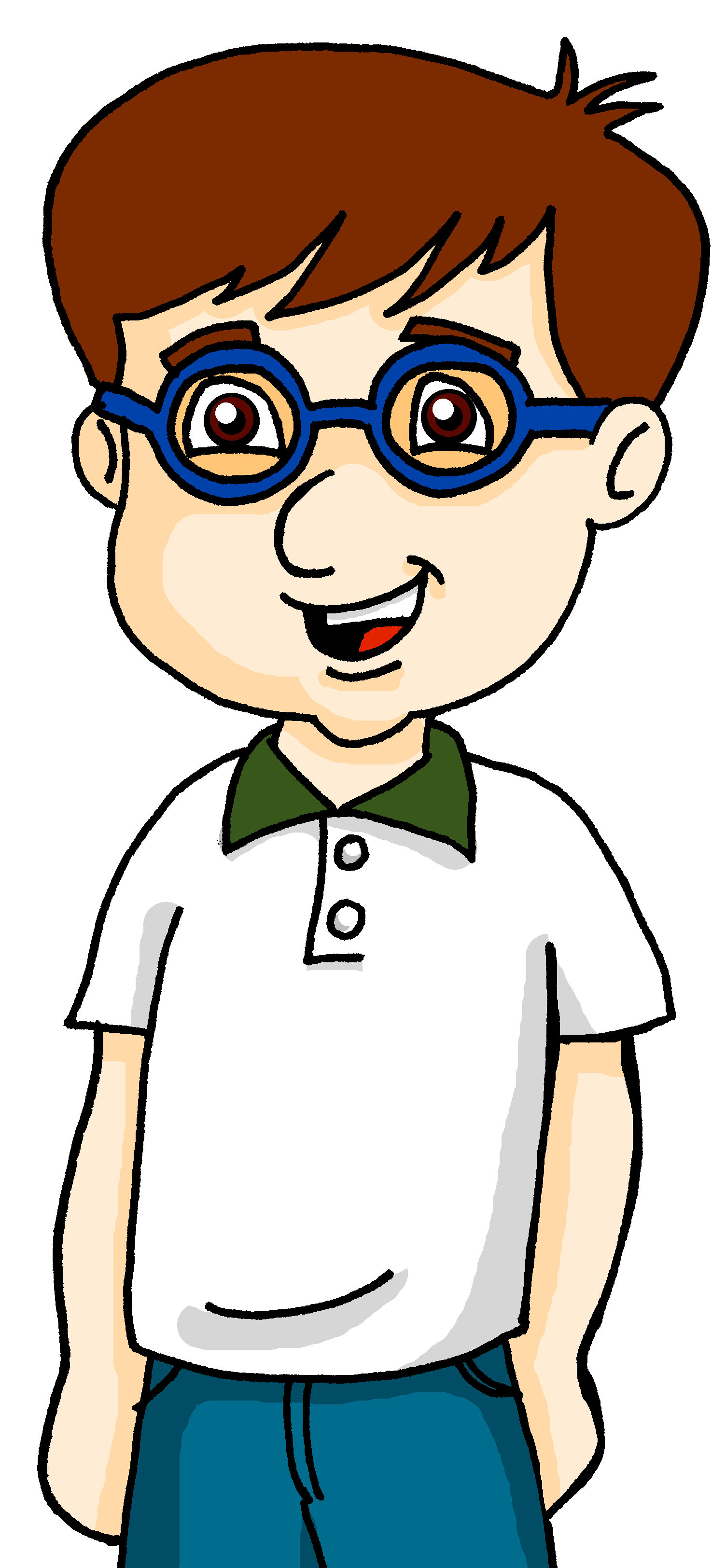 The island is called Föhr and is in the North Sea next to Sylt.
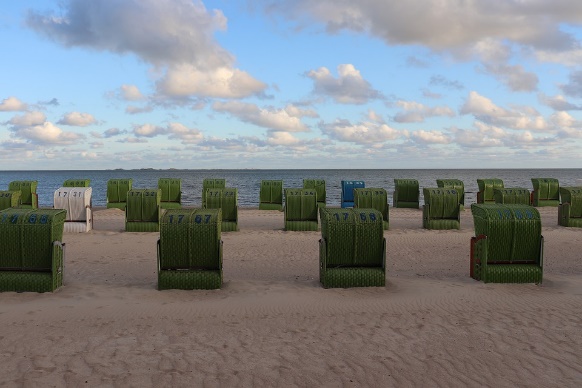 [Speaker Notes: [5/10]]
lesen
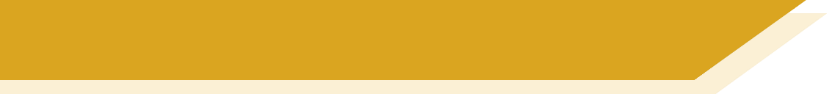 Vokabeln [6/10]
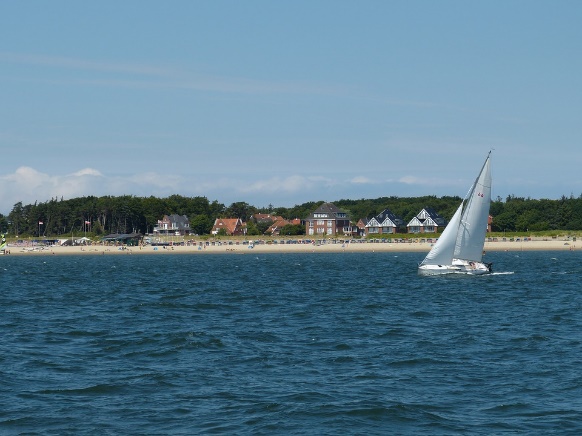 Lies den Text auf Deutsch.Dann sag den Text auf Englisch.
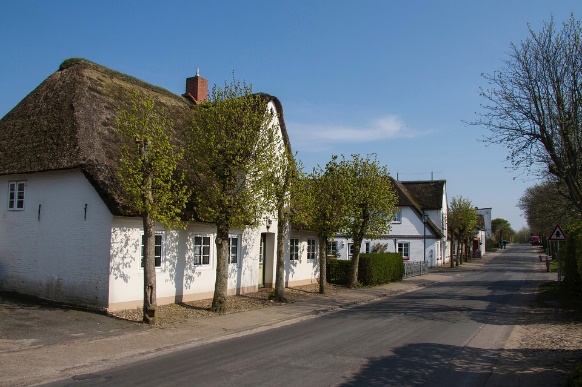 Es gibt sehr viel zu tun!
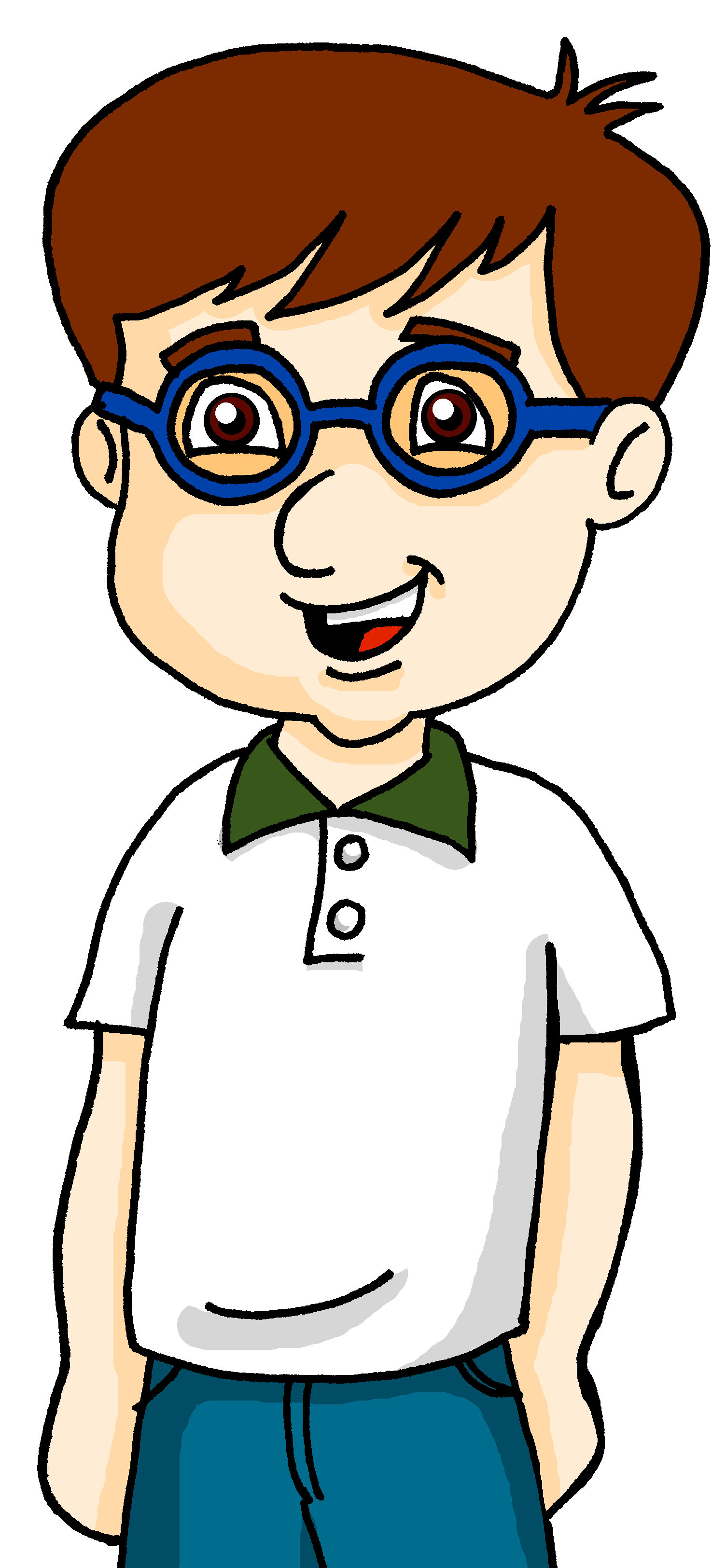 There is lots to do!
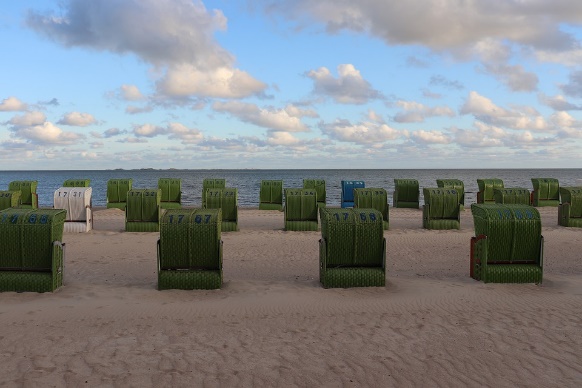 [Speaker Notes: [6/10]]
lesen
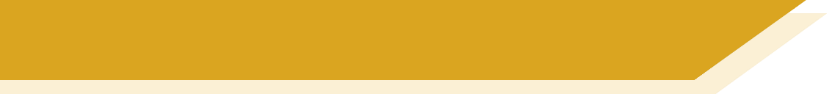 Vokabeln [7/10]
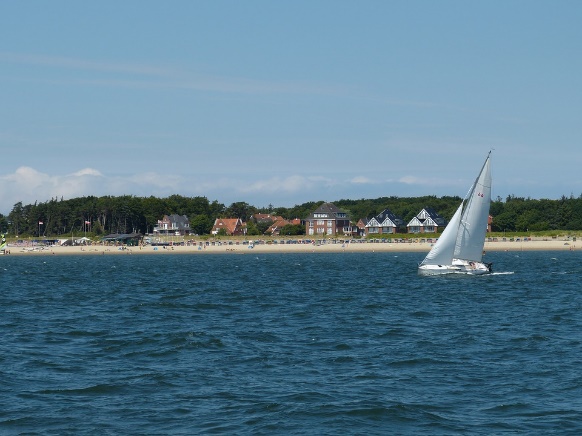 Lies den Text auf Deutsch.Dann sag den Text auf Englisch.
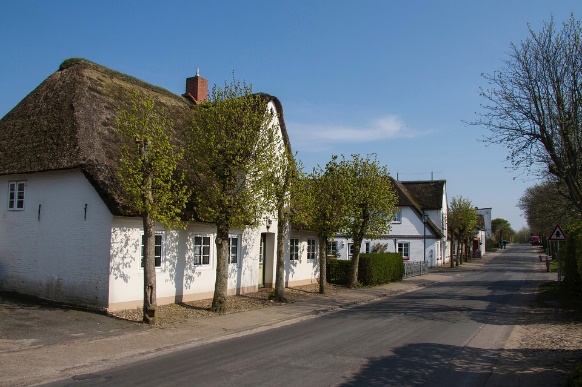 Viele Leute machen jedes Jahr Urlaub auf Föhr.
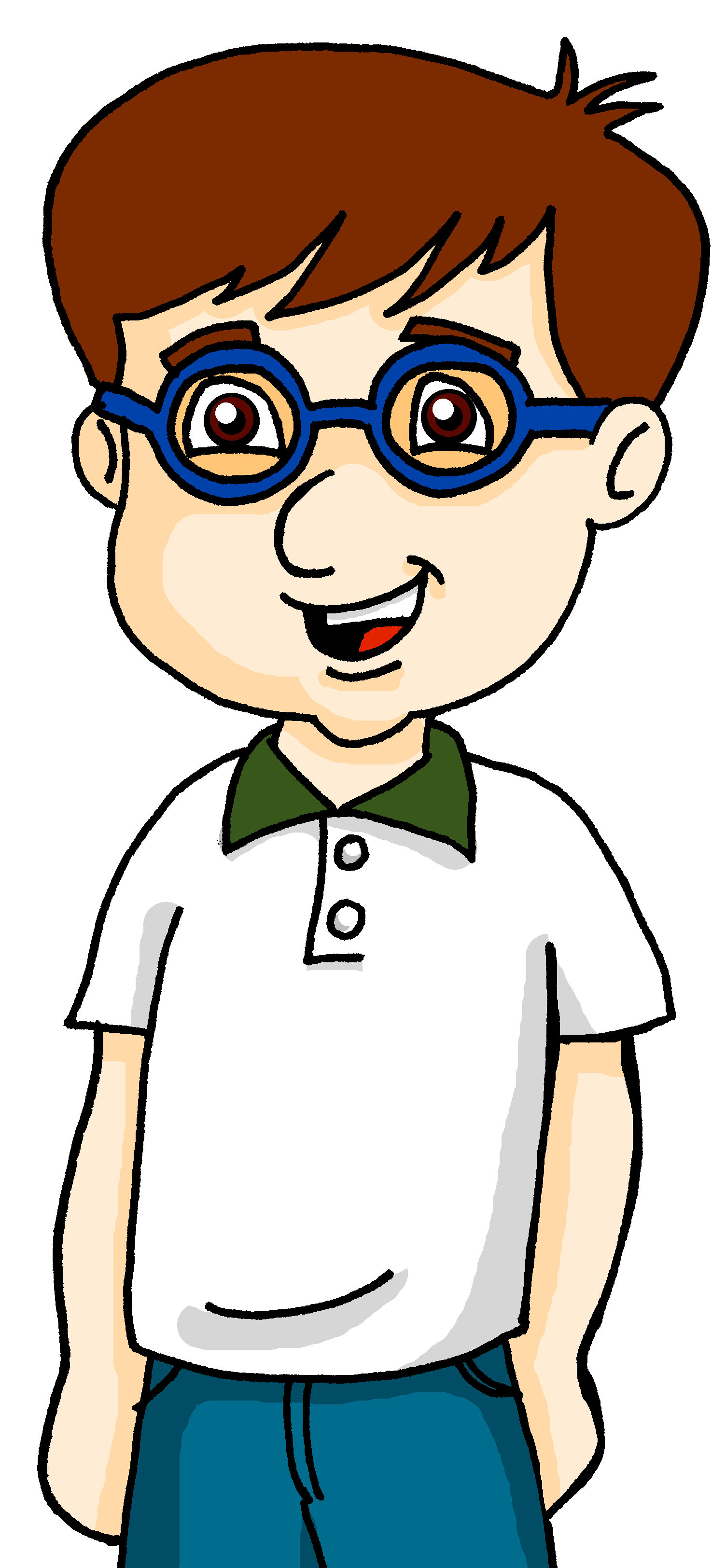 Every year, lots of people go on holiday to Föhr.
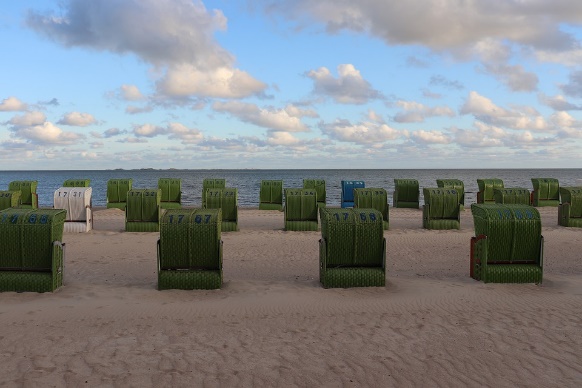 [Speaker Notes: [7/10]]
lesen
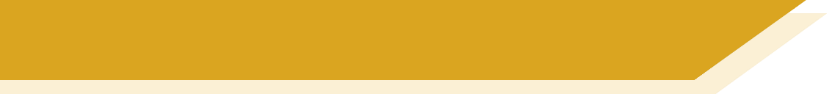 Vokabeln [8/10]
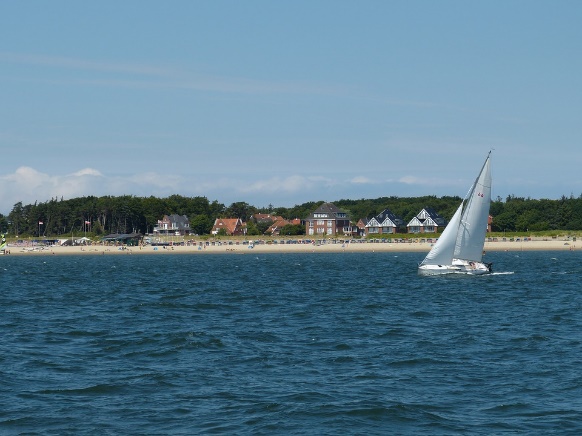 Lies den Text auf Deutsch.Dann sag den Text auf Englisch.
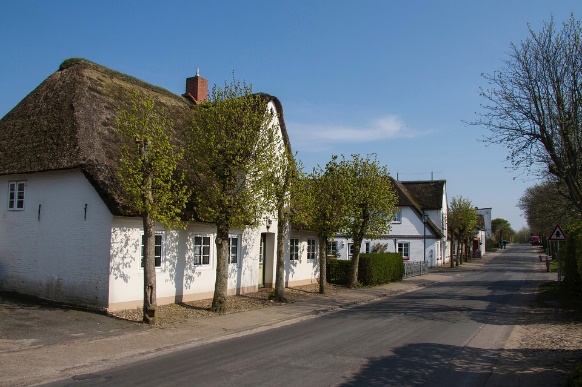 Der Ort heißt Wyk und ist nicht sehr groß.
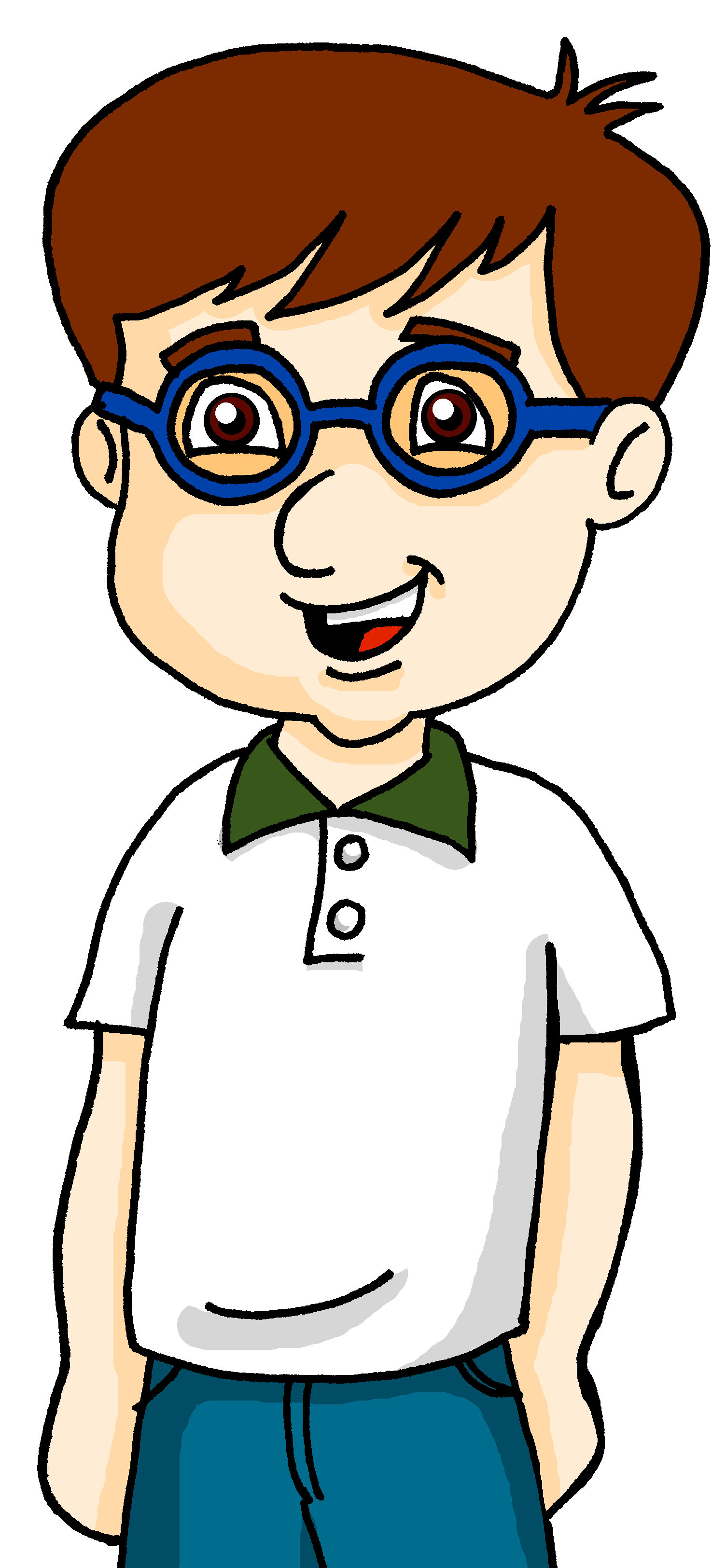 The place is called Wyk and is not very big.
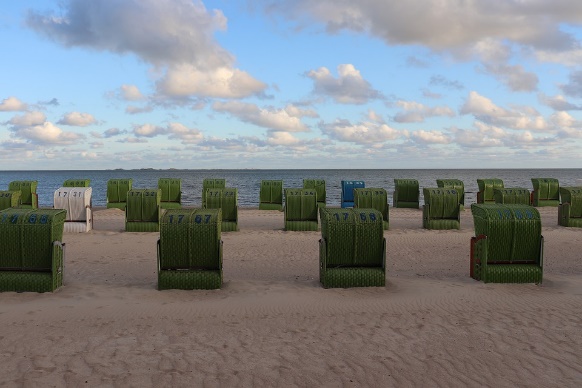 [Speaker Notes: [8/10]]
lesen
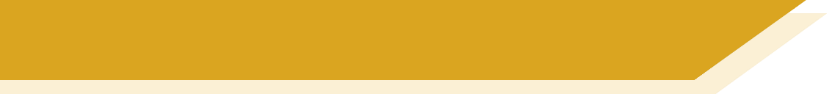 Vokabeln [9/10]
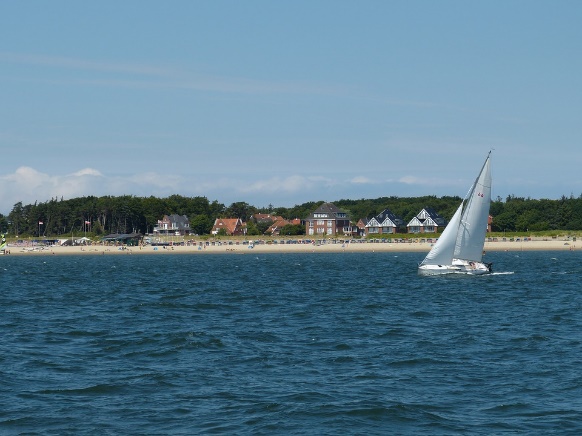 Lies den Text auf Deutsch.Dann sag den Text auf Englisch.
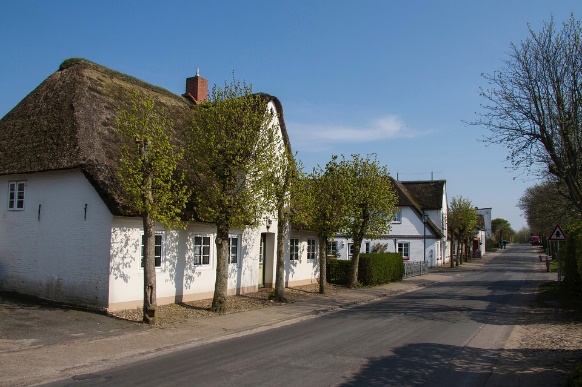 Die Bevölkerung ist fast 4.500, aber im Sommer kommen etwa 20.000 Leute auf die Insel!
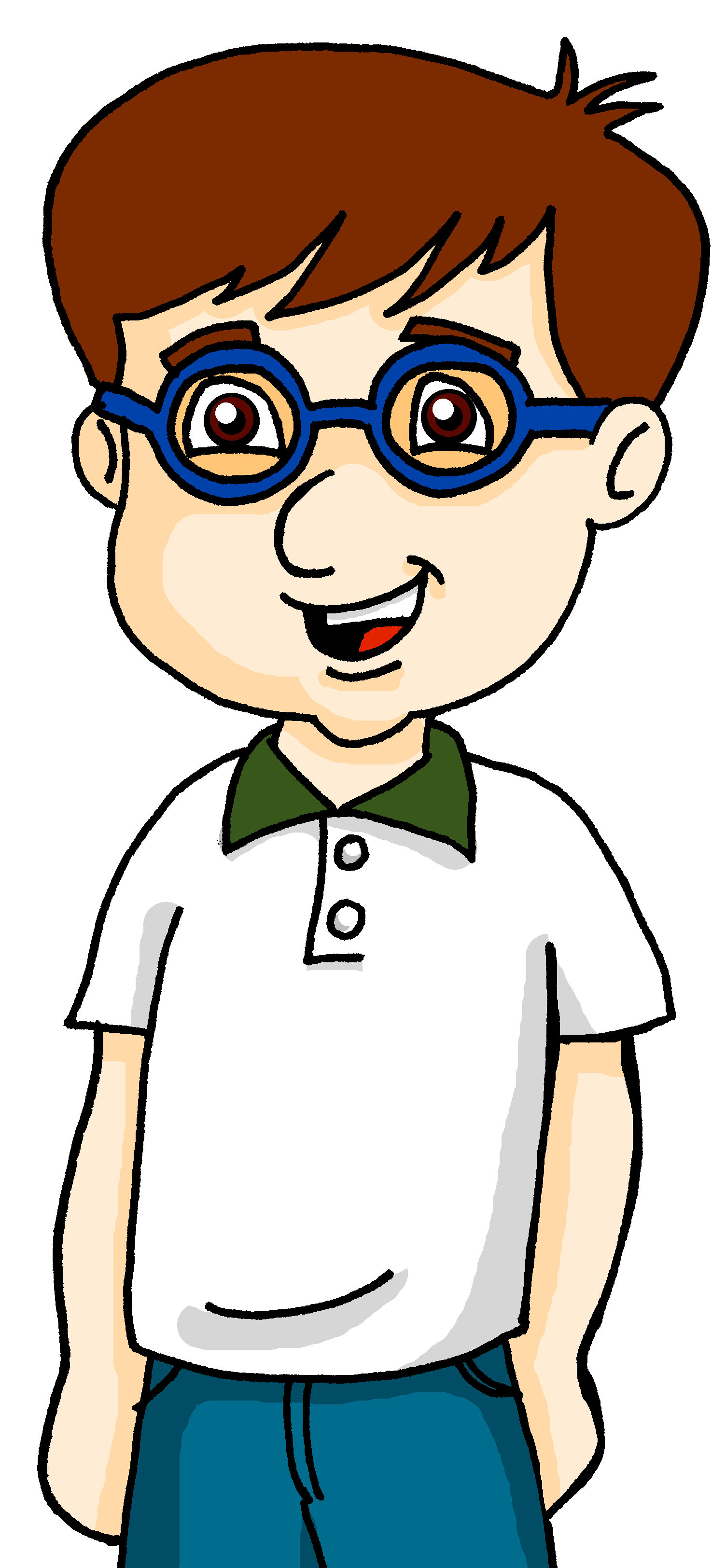 The population is almost 4,500 but in summer around 20,000 people come to the island!
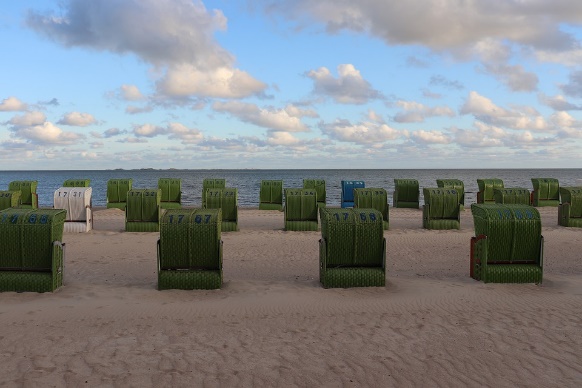 [Speaker Notes: [9/10]]
lesen
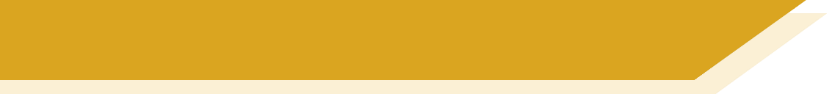 Vokabeln [10/10]
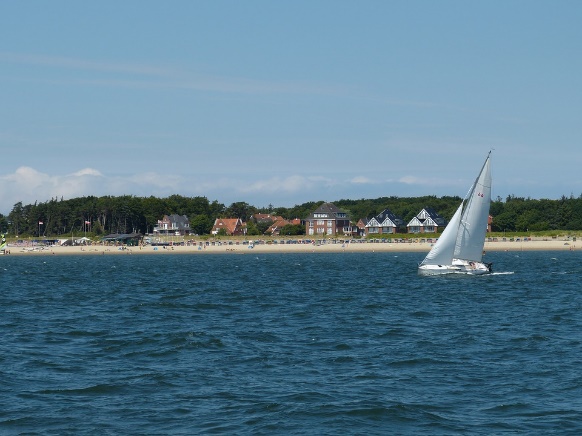 Lies den Text auf Deutsch.Dann sag den Text auf Englisch.
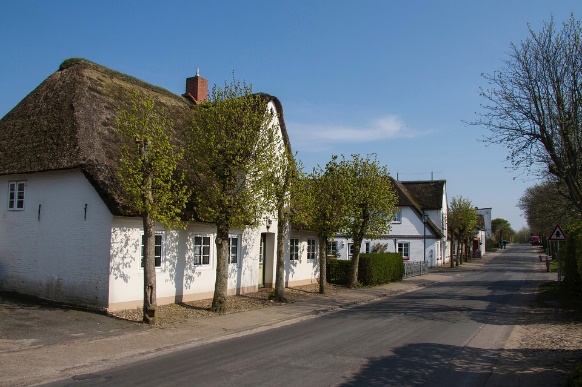 Die Insel hat auch ihre eigene Sprache: Fering!
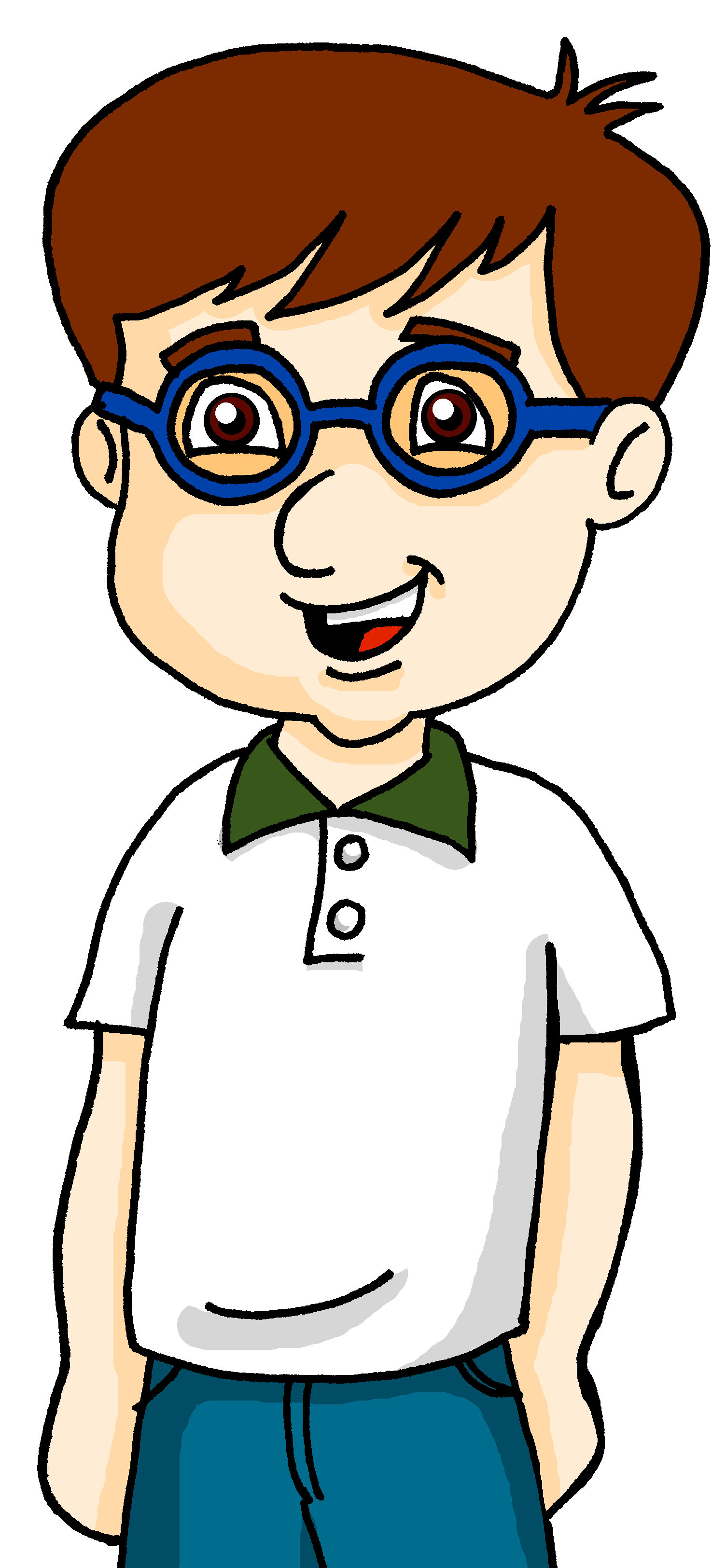 The island also has its own language: Fering!
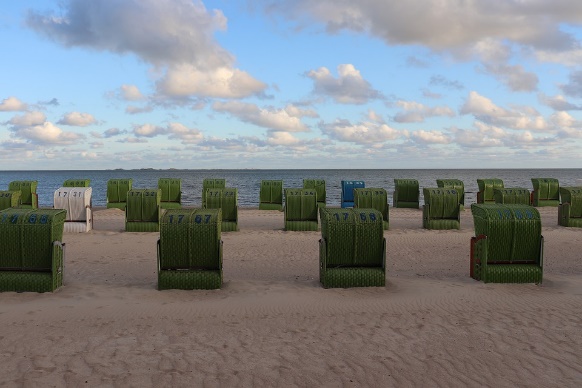 [Speaker Notes: [10/10]]
Adverbs of manner and place
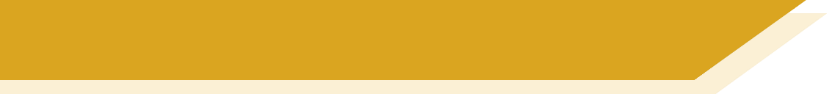 Grammatik
As you know, where there are three elements in a sentence, the order is Time before Manner before Place, or TMP. We also call this order Wann – Wie – Wo.
gern
nach Österreich.
fahren
am Montag
Wir
SUBJECT
VERB
TIME ADVERB
MANNER ADVERB
PLACE ADVERB
As always, any element can be put at the front of the sentence to emphasise it. This is WO2:
WO2
WO1
WO2
WO2
gern
nach Österreich.
fahren
Am Montag
wir
VERB
SUBJECT
MANNER ADVERB
PLACE ADVERB
TIME ADVERB
nach Österreich.
fahren
am Montag
wir
Gern
MANNER ADVERB
VERB
SUBJECT
TIME ADVERB
PLACE ADVERB
Nach Österreich
gern.
fahren
am Montag
wir
PLACE ADVERB
VERB
SUBJECT
TIME ADVERB
MANNER ADVERB
Keep the same order for the other two elements in the sentence.
[Speaker Notes: Timing: 1 minute

Aim:  to revisit Time, Manner, Place.

Procedure:
Cycle through the explanation and examples using the animated sequence.]
TMP in the Perfect Tense
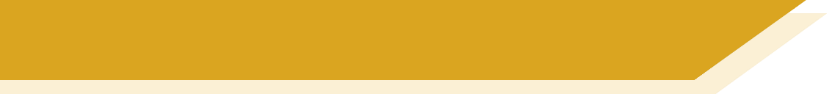 Grammatik
The adverb positions of Time before Manner before Place apply in all tenses.
nach Österreich
gefahren.
gefahren.
gefahren.
gefahren.
gern
sind
am Montag
Wir
WO1
WO2
WO2
WO2
VERB
VERB
VERB
VERB
SUBJECT
VERB
TIME ADVERB
MANNER ADVERB
PLACE ADVERB
As always, any element can be put at the front of the sentence to emphasise it. This is WO2:
nach Österreich
sind
gern
Am Montag
wir
VERB
SUBJECT
MANNER ADVERB
PLACE ADVERB
TIME ADVERB
nach Österreich
Gern
sind
am Montag
wir
MANNER ADVERB
VERB
SUBJECT
TIME ADVERB
PLACE ADVERB
Nach Österreich
sind
gern
am Montag
wir
PLACE ADVERB
VERB
SUBJECT
TIME ADVERB
MANNER ADVERB
[Speaker Notes: Timing: 1 minute

Aim:  to explain and illustrate the word order of time, manner and place phrases in the perfect tense. 

Procedure:
Cycle through the explanation and examples using the animated sequence.]
hören
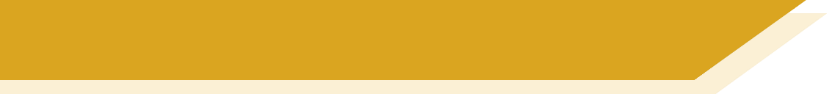 Matthias Reise
Die Reise war sehr lang!
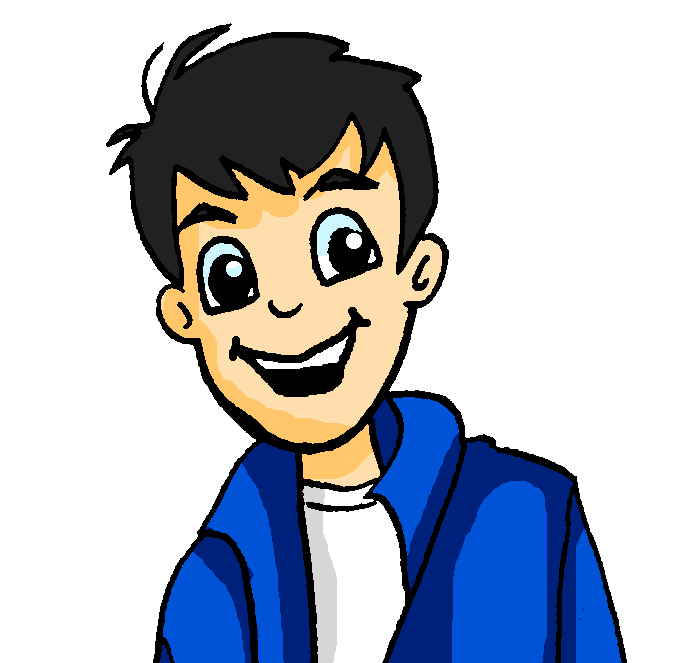 Matthias und seine Famile sind nach Föhr gefahren.
Hör zu. Was fehlt – wann, wie oder wo?
1
2
3
4
5
6
[Speaker Notes: Timing: 7 minutesAim: to revisit time, manner, place word order; to use knowledge of TMP to identify the missing element in the sentence in a listening task.
Procedure:1. Explain the task. Matthias and his family travelled to Föhr. Wolfgang is relating the story of their journey.
2. Click on the audio buttons to hear about their journey.
3. Each sentence has either a wann, wie or wo bleeped out. Using their knowledge of TMP, students note which element is missing.
4. Note that students might need to hear each sentence a few times – possibly transcribing it first, to identify the missing element.
5. Click to reveal the answers.
6. Click again to reveal the transcription of the sentence, including a possible word or phrase to fill the bleeped out gap.

Transcript:1. Matthias und seine Familie mussten zuerst [mit dem Auto] zum Bahnhof fahren.  2. [Um neun Uhr]  sind sie schnell in den Zug nach Hamburg gestiegen.3. Dann mussten sie mit ihrem Gepäck den Zug [nach Dagebüll] nehmen.4. [Danach] mussten sie mit dem Boot zur Insel fahren.5. Ein paar Stunden später ist die Familie [glücklich] an der Insel angekommen.6. Nächste Woche wird er bestimmt [in seiner neuen Schule] anfangen.]
Grammatik
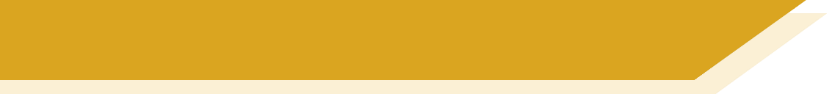 Imperfect modal verbs
Remember how to form the imperfect (simple past) of modal verbs:
1. remove -en and any umlauts
2. add -te
3. also add -st to the du form
Remember that the 2nd verb is at the end of the sentence, in infinitive:
Ich wollte ein Fahrrad kaufen.
I wanted to buy a bike.
[Speaker Notes: Timing: 3 minutesAim: to recap three imperfect modal verbs in 1st, 2nd, 3rd persons singular.Procedure:1. Click to bring up the stages of the explanation.2. Elicit the German from students, where appropriate.]
hören
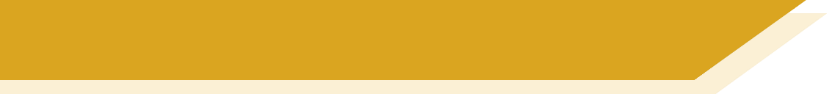 Matthias Reise [1/2]
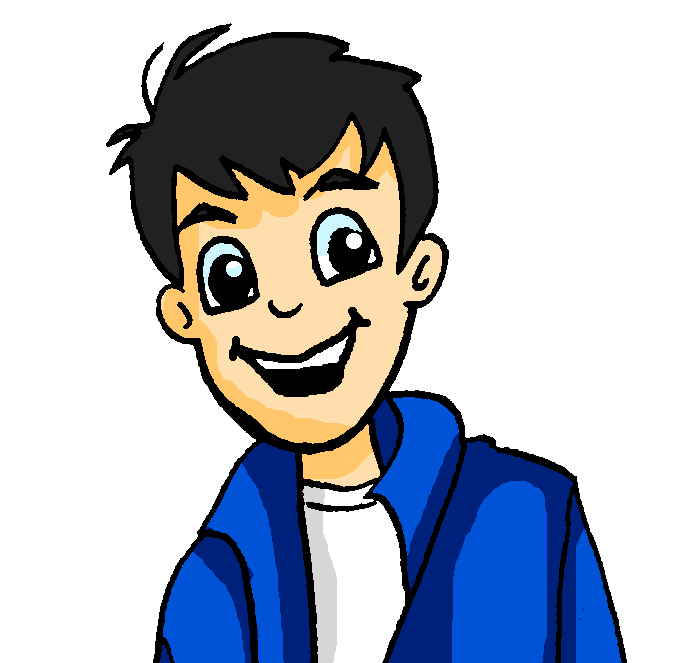 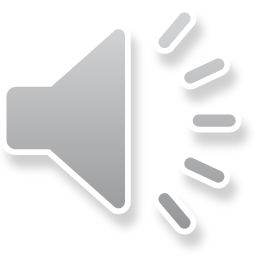 Wolfgang erzählt seiner Familie über Matthias Reise. 
Hör zu. Ist das in der Vergangenheit, Gegenwart oder Zukunft?
train station
boat
sea
fear
2
4
1
3
V
V
V
V
house
view
school
bike
6
8
5
7
G
G
Z
Z
[Speaker Notes: Timing: 10 minutes (2 slides)Aim: to practise comprehension in a longer listening activity. 

Note: A more challenging version of this activity can be found on the following slide, where the elements are not in the order of the text.Procedure:1. Explain the task. Wolfgang is talking to his family about Matthias’ journey. 
2. Click on the audio player to hear what he says. Note: this is a longer, more detailed version of the previous passage.
3. Students listen out for each of the eight elements and note whether they appear in the past, present, or future. 
4. Click to reveal the answers.

Transcript:Also, wie war die Reise? Matthias und seine Familie mussten zuerst mit dem Auto zum Bahnhof fahren. Um neun Uhr sind sie in den Zug nach Hamburg gestiegen, von dort mussten sie den Zug nach Dagebüll nehmen. Dort mussten sie mit dem Boot zur Insel fahren. Es war nicht angenehm: es gab einen starken Wind, und das Meer war nicht ruhig. Matthias hatte Angst vor dem Meer! Während der Fahrt war er ein bisschen krank! Er konnte nicht stehen und wollte nur schlafen. Das Boot war auch sehr langsam. Matthias mag jedoch sein neues Haus, denn es ist sehr groß mit Blick auf den Strand. Nächste Woche wird er in seiner neuen Schule anfangen. Er hat vor, mit dem Rad dahin zu fahren.]
hören
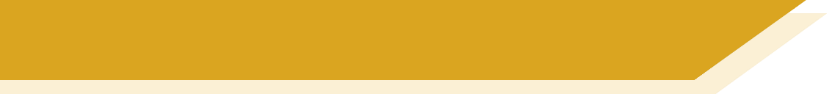 Matthias Reise [1/2]
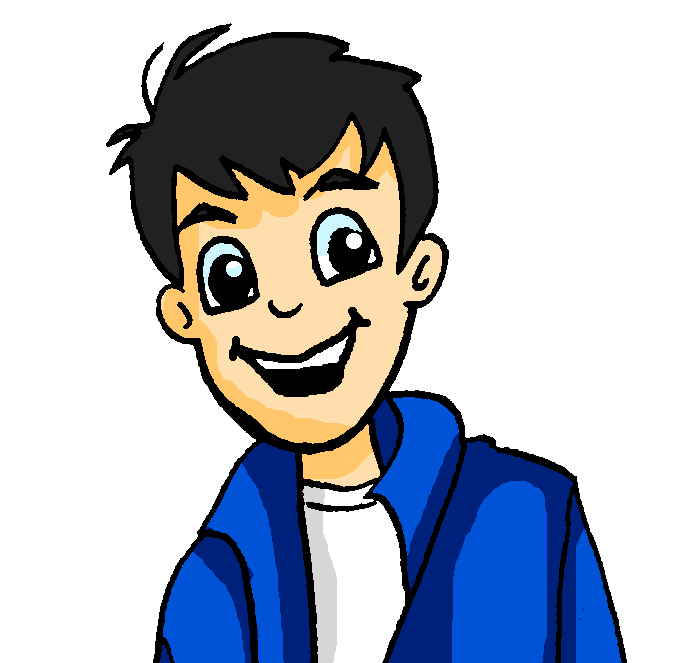 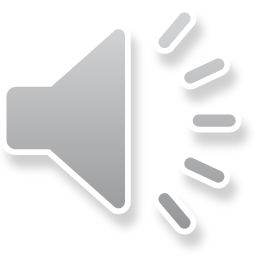 Wolfgang erzählt seiner Familie über Matthias Reise. 
Hör zu. Ist das in der Vergangenheit, Gegenwart oder Zukunft?
view
boat
bike
school
G
V
Z
Z
sea
fear
house
train station
V
V
G
V
[Speaker Notes: Timing: 10 minutes (2 slides)Aim: to practise comprehension in a longer listening activity. 

Note: A less challenging version of this activity can be found on the previous slide, where the elements are in the order of the text.Procedure:1. Explain the task. Wolfgang is talking to his family about Matthias’ journey. 
2. Click on the audio player to hear what he says. Note: this is a longer, more detailed version of the previous passage.
3. Students listen out for each of the eight elements and note whether they appear in the past, present, or future. 
4. Click to reveal the answers.

Transcript:Also, wie war die Reise? Matthias und seine Familie mussten zuerst mit dem Auto zum Bahnhof fahren. Um neun Uhr sind sie in den Zug nach Hamburg gestiegen, von dort mussten sie den Zug nach Dagebüll nehmen. Dort mussten sie mit dem Boot zur Insel fahren. Es war nicht angenehm: es gab einen starken Wind, und das Meer war nicht ruhig. Matthias hatte Angst vor dem Meer! Während der Fahrt war er ein bisschen krank! Er konnte nicht stehen und wollte nur schlafen. Das Boot war auch sehr langsam. Matthias mag jedoch sein neues Haus, denn es ist sehr groß mit Blick auf den Strand. Nächste Woche wird er in seiner neuen Schule anfangen. Er hat vor, mit dem Rad dahin zu fahren.]
hören
Hör nochmal zu und beantworte die Fragen auf Englisch.
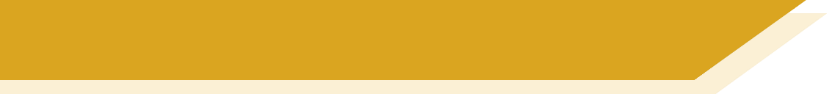 Matthias Reise [2/2]
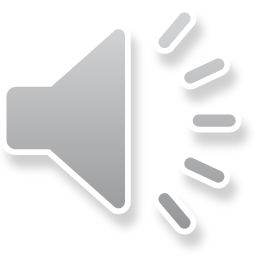 1. How many forms of transport are mentioned?
four: car, train, boat, bike
2. How many trains did Matthias take and where to?
two: to Hamburg and Dagebüll
3. Mention two conditions that made the journey by sea difficult.
strong wind / rough/ not calm sea / slow boat
4. How did Matthias feel during the journey by sea? Give two details.
was scared / was a bit ill / couldn’t stand up / only wanted to sleep
5. How does he describe his new house? Give two details.
very big / view of the beach, looks out on the beach
6. What will happen next week?
will start his new school
7. How will Matthias get to school?
by bike
[Speaker Notes: [2/2]Aim: to practise comprehension in a longer listening activity. 

Procedure:1. Explain the task. Students are to listen again and answer questions in English.
2. Students read the seven questions so they know what to listen out for.
3. Click to play the audio again.
4. Students answer the seven questions in English. 
5. Click to reveal the answers.

Transcript:Also, wie war die Reise? Matthias und seine Familie mussten zuerst mit dem Auto zum Bahnhof fahren. Um neun Uhr sind sie in den Zug nach Hamburg gestiegen, von dort mussten sie den Zug nach Dagebüll nehmen. Dort mussten sie mit dem Boot zur Insel fahren. Es war nicht angenehm: es gab einen starken Wind, und das Meer war nicht ruhig. Matthias hatte Angst vor dem Meer! Während der Fahrt war er ein bisschen krank! Er konnte nicht stehen und wollte nur schlafen. Das Boot war auch sehr langsam. Matthias mag jedoch sein neues Haus, denn es ist sehr groß mit Blick auf den Strand. Nächste Woche wird er in seiner neuen Schule anfangen. Er hat vor, mit dem Rad dahin zu fahren.]
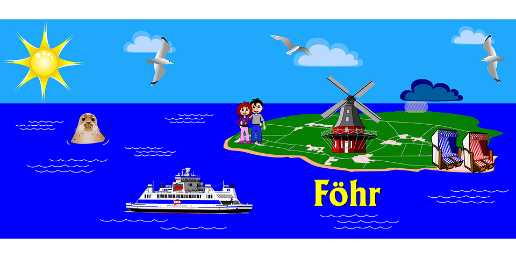 schreiben
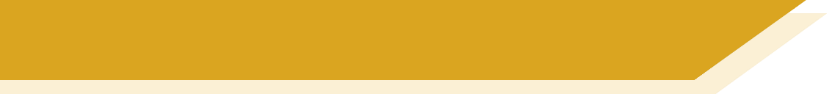 Matthias fährt nach Föhr
Lies den Text und schreib Fragen für deine/deinen Partner*in.
Matthias ist Wolfgangs Freund. Er war in Wolfgangs Klasse. Letzten Montag ist er mit seiner Familie losgefahren, um ein neues Leben auf einer Insel zu beginnen. Die Insel heißt Föhr und ist in der Nordsee neben Sylt. Es gibt sehr viel zu tun! Viele Leute machen jedes Jahr Urlaub auf Föhr. Der Ort heißt Wyk und ist nicht sehr groß. Die Bevölkerung ist fast 4.500, aber im Sommer kommen etwa 20.000 Leute auf die Insel! Die Insel hat auch ihre eigene Fremdsprache: Fering! 

Also, wie war die Reise? Matthias und seine Familie mussten zuerst mit dem Auto zum Bahnhof fahren. Um neun Uhr sind sie in den Zug nach Hamburg gestiegen, von dort mussten sie den Zug nach Dagebüll nehmen. Dort mussten sie mit dem Boot zur Insel fahren. Es war nicht angenehm: es gab einen starken Wind, und das Meer war nicht ruhig. Matthias hatte Angst vor dem Meer! Während der Fahrt war er ein bisschen krank! Er konnte nicht stehen und wollte nur schlafen. Das Boot war auch sehr langsam. Matthias mag jedoch sein neues Haus, denn es ist sehr groß mit Blick auf den Strand. Nächste Woche wird er in seiner neuen Schule anfangen.
[Speaker Notes: Timing: 12 minutesAim: to ensure comprehension of the text and prepare for the following speaking exercise. Procedure:1. Ask students to read the whole text about Matthias’ journey to Föhr.
2. Ask them to write as many questions as they can about the text in 12 minutes. In the next exercise, they will ask their partner the questions they have written.

Note: 98% words in the text are from the Routledge list of 2000 most frequently used words. Exceptions: angenehm [2214] Bahnhof [2027] Boot [2109]. These words have been previously taught as part of the NCELP SOW, as have all other words in the text, The text therefore has 100% readability for students who have been following the NCELP SOW.]
sprechen
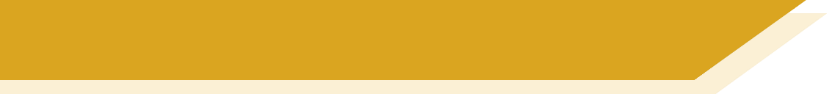 Matthias fährt nach Föhr
Stell deinem/deiner Partner*in die Fragen, die du geschrieben hast.
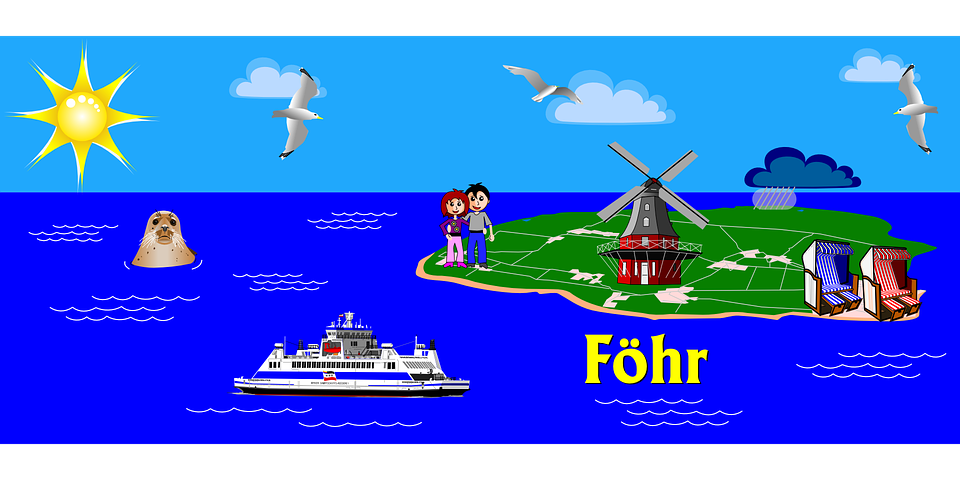 Matthias ist Wolfgangs Freund. Er war in Wolfgangs Klasse. Letzten Montag ist er mit seiner Familie losgefahren, um ein neues Leben auf einer Insel zu beginnen. Die Insel heißt Föhr und ist in der Nordsee neben Sylt. Es gibt sehr viel zu tun! Viele Leute machen jedes Jahr Urlaub auf Föhr. Der Ort heißt Wyk und ist nicht sehr groß. Die Bevölkerung ist fast 4.500, aber im Sommer kommen etwa 20.000 Leute auf die Insel! Die Insel hat auch ihre eigene Fremdsprache: Fering! 

Also, wie war die Reise? Matthias und seine Familie mussten zuerst mit dem Auto zum Bahnhof fahren. Um neun Uhr sind sie in den Zug nach Hamburg gestiegen, von dort mussten sie den Zug nach Dagebüll nehmen. Dort mussten sie mit dem Boot zur Insel fahren. Es war nicht angenehm: es gab einen starken Wind, und das Meer war nicht ruhig. Matthias hatte Angst vor dem Meer! Während der Fahrt war er ein bisschen krank! Er konnte nicht stehen und wollte nur schlafen. Das Boot war auch sehr langsam. Matthias mag jedoch sein neues Haus, denn es ist sehr groß mit Blick auf den Strand. Nächste Woche wird er in seiner neuen Schule anfangen.
[Speaker Notes: Timing: 8 minutesAim: to practise speaking in a less structured context.Procedure:1. Students pair up and take it in turns to ask each other the questions they have written.
2. They base their answers on the text. Note: depending on ability, the picture on the slide can be removed with a click to reveal the text to help students answer each other’s questions.]
Neu anfangen
Revisit present and imperfect modals
Revisit [eu] [au] [äu]
Y9 German 
Term 3.2 - Week 3 - Lesson 63
Charlotte Moss / Rachel Hawkes
Artwork: Steve Clarke

Date updated: 29.09.21
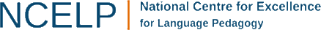 [Speaker Notes: Artwork by Steve Clarke. All additional pictures selected are available under a Creative Commons license, no attribution required.
Native-speaker teacher feedback provided by Stephanie Cross.

Learning outcomes (lesson 1):
Revisit SSC [eu] [au] [äu]
Revisit time-manner-place word orderRevisit imperfect modals

Word frequency (1 is the most frequent word in German): 
Revisit: bauen [667] gestiegen [325] heißen [126] kennen [216] stehen [87] werden2 [8] du wirst2 [8] er wird2 [8] sie wird2 [8] alle [36] ihr3 [28] mancher, manche, manches [433] Baum [1013] Bevölkerung [1018] Blick [306] Einzelkind [263/106] Fahrrad [1596] Feld [834] Fluss [1551] Haus [159] Insel [1029] Leid [1300] Leute [163] Meer [852] Montag [794] Norden, Nord- [1516] Ort [383] Preis2 [334] Sontag [818] Strand [2047] Wind [1124] angenehm [1748] eigen [166] groß [74] halb [443] klein [114] krank [1105] neu [84] ruhig [905] stark [178] an2 [19] auf [17] nach [34] neben [266] um [44] aber [32] denn [93] etwa [181] fast [223] jedoch [227] wohl [261]
Source:  Jones, R.L & Tschirner, E. (2019). A frequency dictionary of German: Core vocabulary for learners. London: Routledge.

The frequency rankings for words that occur in this PowerPoint which have been previously introduced in NCELP resources are given in the NCELP SOW and in the resources that first introduced and formally re-visited those words. 
For any other words that occur incidentally in this PowerPoint, frequency rankings will be provided in the notes field wherever possible.]
schreiben
geheim – secret
geheimes* Wort
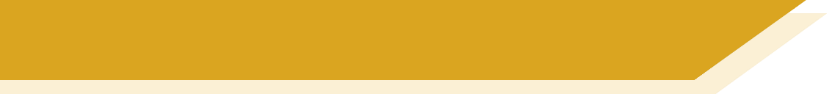 a
4
b__uen
n
g
ei __en
ke__nen
9
1
N
__orden
5
F
e
e
6
der Pr__is
das __eld
das L__id
2
10
a
7
m__ncher
n
u
3
der Ba__m
Bevölkeru__g
11
n
ange__ehm
8
e
u
a
n
f
a
n
g
e
n
n
6
11
1
4
7
5
2
8
9
10
3
[Speaker Notes: Timing: 2 minutesAim: to revise 11 words from this week’s revisited vocabulary.

Procedure:1. Students note down the missing letter in each word.
2. These will then reveal the hidden word at the bottom of the slide.
3. Click to reveal answers and the hidden word.]
Person B liest ihren Text vor. Person A macht Notizen. Welche Wörter sind anders?
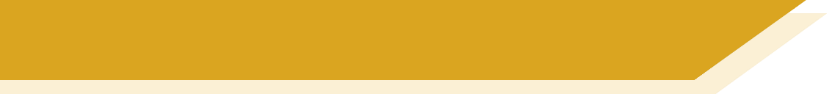 Helgoland
sprechen
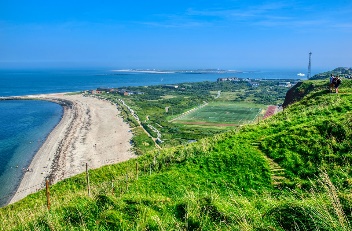 alle
gut
nachmittags
laut
Sand
Ich heiße Sabine. Ich wohne auf Helgoland. Das ist eine kleine Insel in der Nordsee. Ich bin Einzelkind. Manche Leute denken, dass ich vielleicht einsam bin, besonders wenn die Insel eine Bevölkerung von nur etwa 1.300 Menschen hat.               Jedoch fühle ich mich hier wohl. Dieser Ort ist angenehm für           ein Kind, denn die Straßen sind ruhig. Sonntags darf ich allein mit   meinem Fahrrad überall hinfahren*. Ich kenne die Felder, die Bäume, den Strand und den Blick über das Meer. Der Wind kann stark sein, aber wir werden ein großes Haus bauen, das uns schützen wird. 
            Montag sind wir nach Bremerhaven gefahren und ich habe mein eigenes Bücherregal gekauft, weil es billig war. Es wird an meiner Wand in dem neuen Haus stehen. Ich freue mich darauf!
Stadt
fast
Um halb neun
neu
Freunden
Insel
Flüsse
sicher
Wohnung x2
Which other words did you need to change?
*hin means ‘to’  überall hinfahren – to travel/go to everywhere.
neben
ideal
Aber
Mädchen
[Speaker Notes: Timing: 10 minutes (2 slides)Aim: i) to review the homework task this week.
ii) to develop fluency in decoding by reading aloud the student versions, adapted for homework.iii) to listen attentively, noting differences in the original text.iv) to make judgements about the replacements made by a peer, and engage in peer feedback.Procedure:1. Student B reads his/her adapted HW text.  2. Student A follows along with the original and makes a note of any substituted words s/he hears (on his/her copy of the HW sheet)
3. Swap roles.
4. Compare and contrast the two versions. Scrutinise any differences and offer opinions about the correctness of the choices.
5. Move to the next slide, which has a possible answer version, using all of the viable words. Note: the HW task set a time limit and asked students to try to replace at least ten of the words, so it’s to be expected that they might not have got them all.]
Person B liest ihren Text vor. Person A macht Notizen. Welche Wörter sind anders?
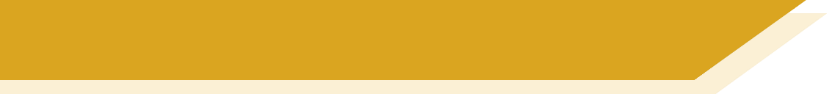 Helgoland
sprechen
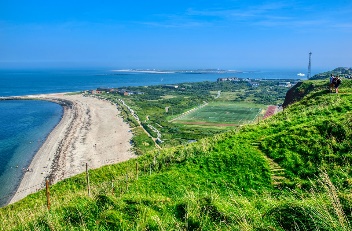 alle
gut
nachmittags
laut
Sand
Ich heiße Sabine. Ich wohne auf Helgoland. Das ist eine kleine Insel in der Nordsee. Ich bin Einzelkind. Manche Leute denken, dass ich vielleicht einsam bin, besonders wenn die Insel eine Bevölkerung von nur etwa 1.300 Menschen hat.               Jedoch fühle ich mich hier wohl. Dieser Ort      ist angenehm für           ein      Kind,       denn die Straßen sind ruhig.          Sonntags darf ich allein mit   meinem Fahrrad   überall hinfahren. Ich kenne die Felder, die Bäume, den Strand und den Blick über das Meer. Der Wind kann stark sein, aber wir werden ein großes Haus bauen, das uns schützen wird. 
            Montag sind wir nach Bremerhaven gefahren und ich habe mein eigenes Bücherregal gekauft, weil es billig war. Es wird      an      meiner Wand in dem neuen Haus        stehen. Ich freue mich darauf!
Alle
Stadt
fast
fast
Um halb neun
neu
Aber ich fühle
gut
ideal
Diese Insel
Nachmittags
sicher
Stadt ist
Mädchen
Freunden
meinen Freunden
Insel
Flüsse
Sand
Flüsse
eine neue
laut
sicher
Wohnung
Wohnung x2
Um halb neun
Which other words did you need to change?
der neuen Wohnung
neben
neben
ideal
Aber
Mädchen
[Speaker Notes: Procedure:1. On successive clicks the bold words are covered with the appropriate substitute word.2. Note that sometimes changes are needed to other words in the sentence. All of these changes revisit previously taught grammar which teachers can elicit and/or explain as needed. The only exception is einen Jungen, which can be glossed.
Changes are:
i. fühle ich   ich fühleii.. dieser  diese
iii. sind ist
iv. meinem   meinem
v. ein neues eine neue
vi. dem neuen  der neuen]
Die Zugspitze ist der höchste* Berg Deutschlands. Sie ist 2.962 Meter hoch. Ben Nevis ist mit 1.345 Meter der höchste Berg Großbrittanniens.
schreiben
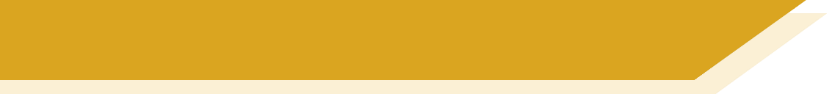 Die Zugspitze besteigen
Übersetze die Wörter.
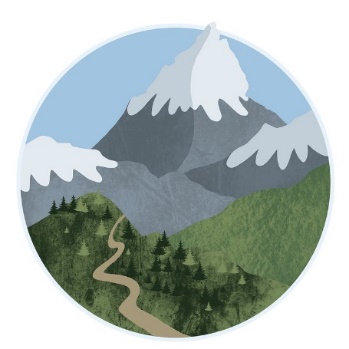 Ende
das Einzelkind
only child
on, at
an
alle
everyone
heißen
to be called
werden
will (aux. future)
wohl
well
der Blick
view
sorrow, grief
das Leid
der Fluss
river
you will (aux. future)
du wirst
gestiegen
climbed
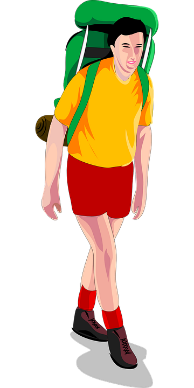 krank
sick, ill
Start
Sonntag
half
halb
Sunday
höchst- – highest
[Speaker Notes: Timing: 5 minutes

Aim: to practise comprehension of this week’s revisited vocabulary in the written modality. 

Procedure:
1. Students work in pairs or small group and take it in turns to translate words into German to find a path from the start to the top of the mountain. They can move through the squares horizontally or vertically, but not diagonally.
2. The listening student(s) monitor(s) translation. If a student gets a translation wrong, they cannot proceed to that square. Classmates correct and the student must find a different path.
3. The student who makes it to the end in the fewest number of moves is the winner.
4. Click to reveal answers, going through pronunciation of each word and paying particular attention to the pronunciation of the cognates.
5. Click to reveal a callout about die Zugspitze.

Word frequency of unknown words and cognates used (1 is the most frequent word in German): 
Start [548] Ende [1075]

Source:  Jones, R.L. & Tschirner, E. (2019). A frequency dictionary of German: core vocabulary for learners. Routledge]
Grammatik
Present and imperfect modal verbs
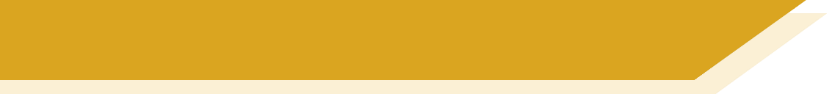 To form the present of modal verbs:
1. remove -en and any umlauts
2. change irregular stems
3. add -st to the du form
To form the imperfect of modal verbs:
1. remove -en and any umlauts
2. add -te
3. also add -st to the du form
[Speaker Notes: Timing: 3 minutesAim: to recap present and imperfect modal verbs in 1st, 2nd, 3rd persons singular.Procedure:1. Click to bring up the stages of the explanation.2. Elicit the German from students, where appropriate.]
lesen
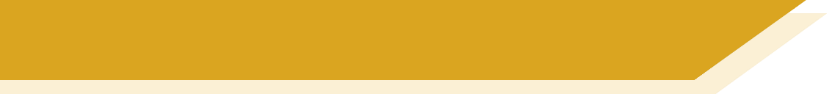 Onkel Heinrich hat Wanderlust! [1/2]
die Kaiserliche Hofburg – imperial palaceder größte See – the biggest lake
Onkel Heinrich hat wieder Wanderlust. Er erzählt Mia und Wolfgang von seinen Reisen. Lies die Texte und schreib die Modalverben auf Deutsch.
Ich habe vor, nach Attersee zu fahren. Das ist der größte* See Österreichs. Er is etwa 20 Kilometer lang! Ich kann also viel Zeit in meinem Boot auf dem See verbringen.  Wolfgang, du darfst mitkommen, aber du  musst mir bitte mit dem Boot helfen. Danach kann man ins Dorf gehen, weil es sehr schön ist.
Nächstes Jahr    will    ich nach Innsbruck in Österreich fahren. Dort  kann man eine Bootsfahrt auf dem Fluss machen. Jedoch ist die Stadt besonders berühmt für Skifahren, denn es gibt viele hohe Berge. Man  muss  auch die große, weiße kaiserliche Hofburg* besuchen.  Dort hat der Kaiser gewohnt. Willst   du mitkommen, Mia?
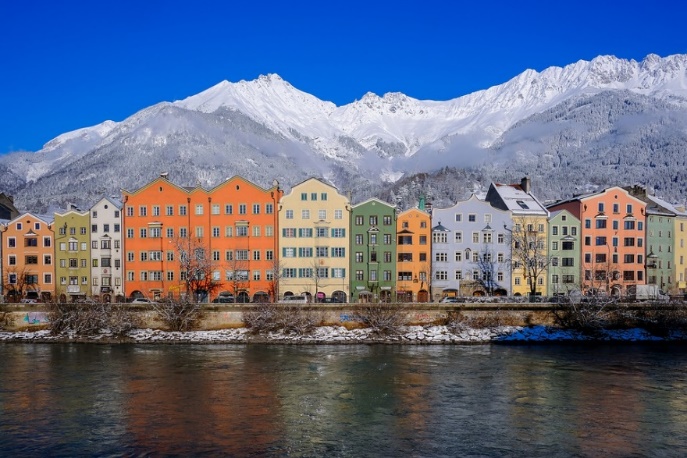 want
can
can
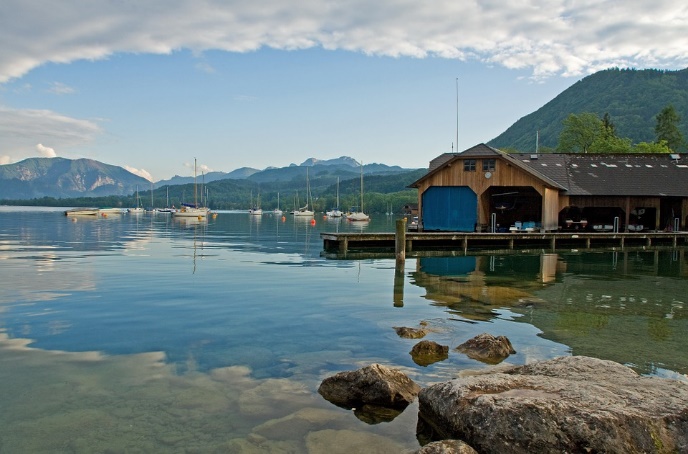 are allowed
has to
have to
can
want
[Speaker Notes: Timing: 10 minutes (2 slides)Aim: to learn about four new places in German-speaking countries; to practise present and imperfect modal verbs in preparation for the speaking. 

Procedure:1. Ask students to read the texts about the new places. Using their knowledge of modal verbs, they need to fill in the gaps, ensuring they use the right person and tense of the verb.
2. Click to reveal the answers.
3. Repeat on the following slide.
4. If time allows, to ensure comprehension of the texts, ask students which of the four places they would most like to visit and why.]
lesen
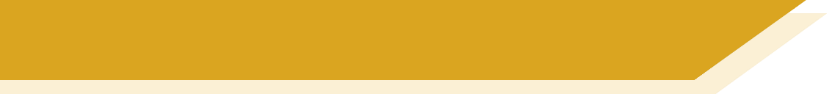 Onkel Heinrich hat Wanderlust! [2/2]
* die Europäische Zentralbank – European Central Bankdie Seebrücke – pier
Rügen ist Deutschlands größte Insel. Ich musste einen Monat dort verbringen, weil ich alles sehen wollte!     Die Insel hat viele lange Strände und ich konnte jeden Tag im Meer schwimmen. Es gibt auch einen Nationalpark mit alten Bäumen, ein Schloss und viele Museen. Ich habe im Restaurant auf der Selliner Seebrücke* gegessen. Hier ist ein Foto!
Vor fünf Jahren konnte ich nach Frankfurt fahren. Das ist eine moderne Stadt mit vielen hohen Gebäuden. Ein wichtiges Gebäude ist die Europäische Zentralbank*. Ich durfte eine Tour dadurch machen. Ich  wollte    auch das Goethe-Haus besuchen: Goethe wurde dort geboren und ich mag seine Bücher!
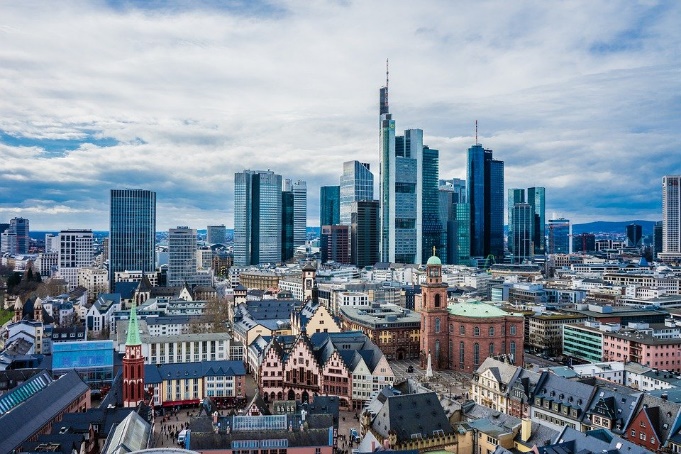 was able
had to
wanted
was able
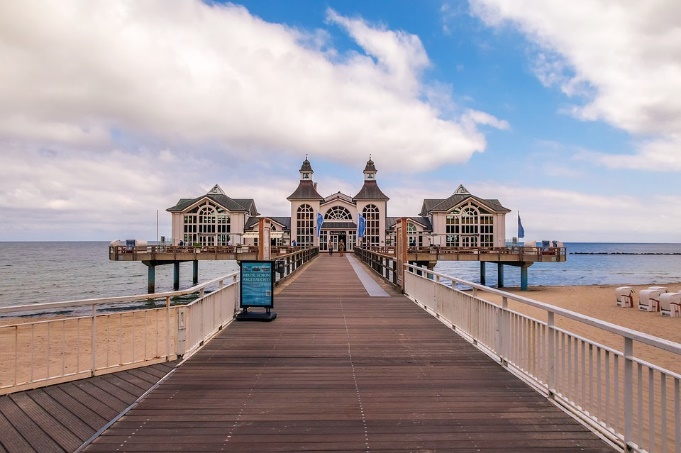 was allowed
wanted
[Speaker Notes: Slide 2]
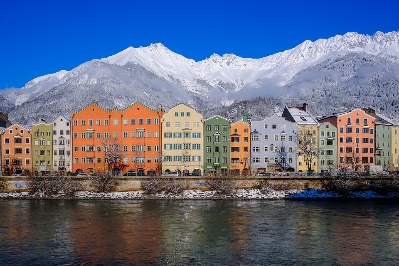 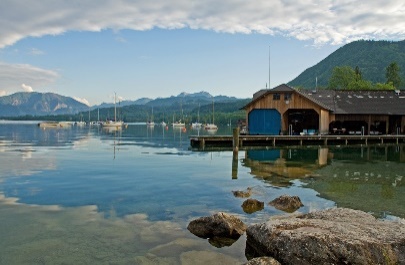 sprechen
Innsbruck und Attersee
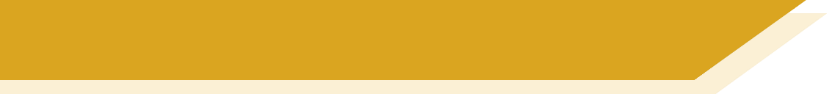 Dein/deine Partner*in besucht Innsbruck oder Attersee. Frag ihn/sie über den Besuch.
1
1
heute
nein
Do you want to go to the cinema?
früher
ja
Willst du ins Kino gehen?
Nein, ich will nicht ins Kino gehen.
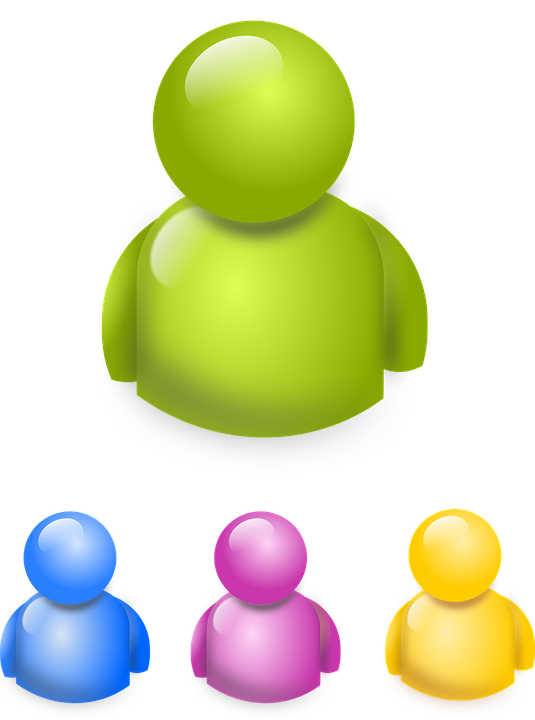 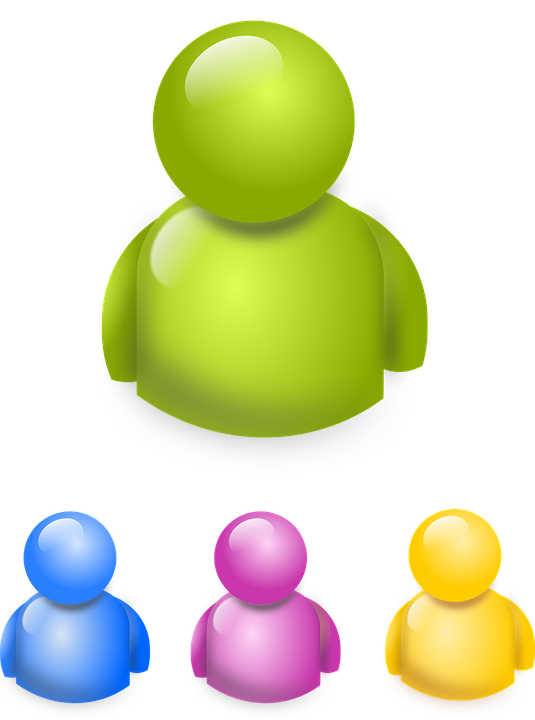 [Speaker Notes: Timing: 10 minutes (2 slides)Aim: to practise present and imperfect modal verbs.Procedure:1. Partner A asks Partner B their first question in German.
2. Partner B listens for either the present or imperfect tense and answers accordingly with a full sentence. In this example, they hear the present tense. ‘Nein’ is written under ‘heute’ for question one, so they respond with ‘nein…’
3. Once Partner A has asked all their questions, partners swap roles.
4. Click through the animations on this slide to help explain the task.
5. Reveal the answers on slide 33.]
Partner A
sprechen
Ask:
2
2
1
1
heute
nein
Do you want to go to Innsbruck?
On Monday, did you have to visit the old town?
früher
nein
heute
ja
früher
ja
4
4
3
3
heute
ja
Are you allowed to swim in the river?
Were you able to see the big castle?
früher
nein
heute
ja
früher
nein
6
6
5
5
heute
nein
Did you want to visit the new museum?
Can you enjoy the quiet mountains?
früher
nein
heute
ja
früher
ja
[Speaker Notes: DO NOT DISPLAY DURING ACTIVITY]
Partner B
Ask:
sprechen
2
1
2
1
heute
ja
Did you want to go to Attersee?
Were you allowed to visit the island?
früher
nein
heute
ja
früher
nein
4
4
3
3
heute
nein
Were you able to see the small lake next to Attersee?
früher
nein
heute
ja
früher
ja
Can you go to the beach?
6
5
6
5
heute
nein
Do you want to go to the forest?
Do you have to buy a bike?
früher
ja
heute
nein
früher
ja
[Speaker Notes: DO NOT DISPLAY DURING ACTIVITY]
Antworten
Innsbruck und Attersee
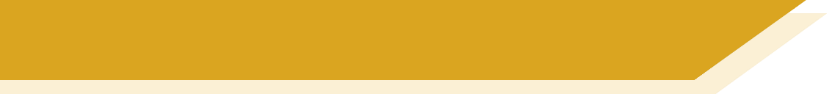 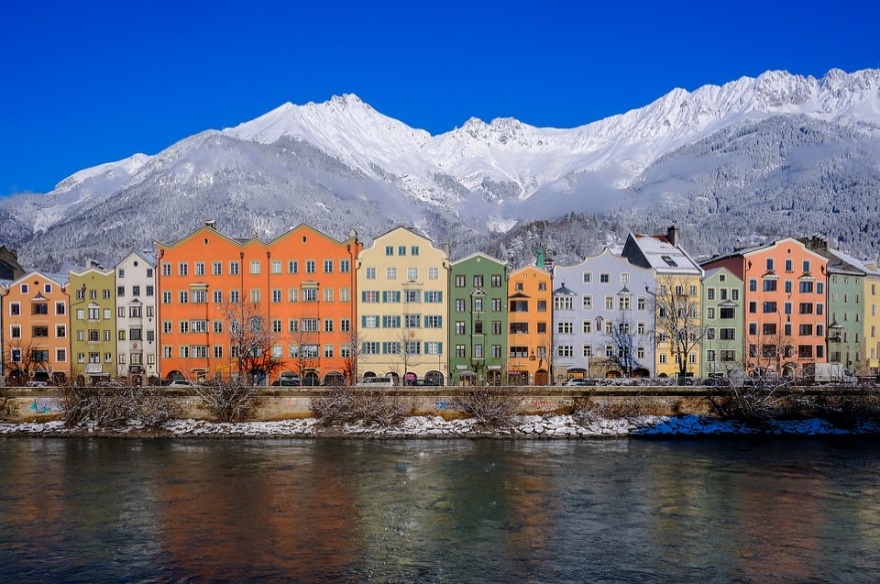 Ja, ich will nach Innsbruck fahren.
Nein, ich musste die Altstadt nicht besuchen.
Ja, ich konnte das alte Schloss sehen.
Ja, ich darf im Fluss schwimmen.
Nein, ich kann die ruhigen Berge nicht genießen.
Ja, ich wollte das neue Museum besuchen.
Ja, ich wollte nach Attersee fahren.
Nein, ich durfte die Insel nicht besuchen.
Ja, ich kann zum Strand gehen.
Nein, ich konnte den kleinen See neben dem Attersee nicht sehen.
Nein, ich muss kein Fahrrad kaufen.
Ja, ich will in den Wald gehen.
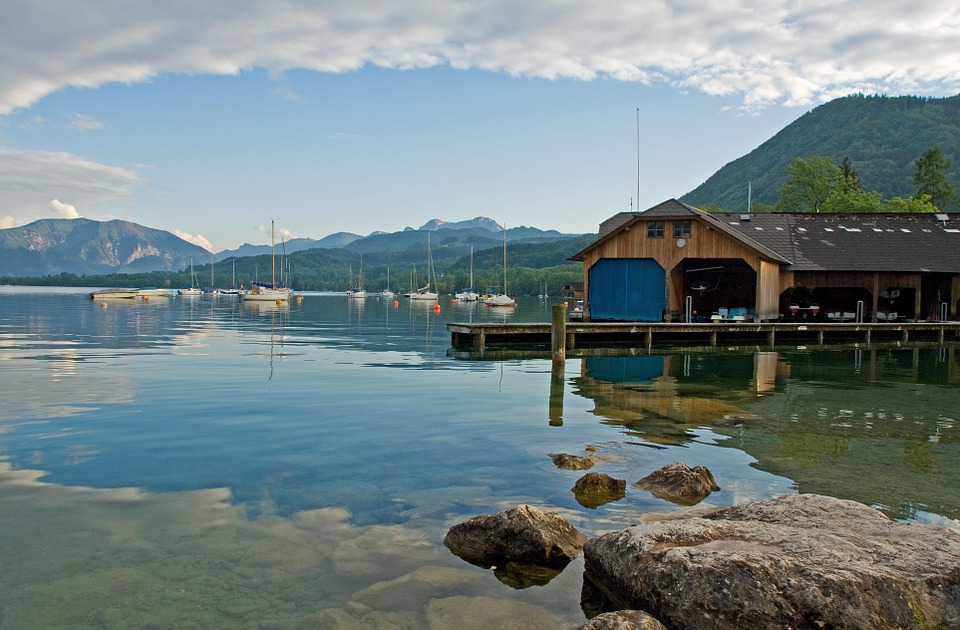 [Speaker Notes: Answers]
schreiben
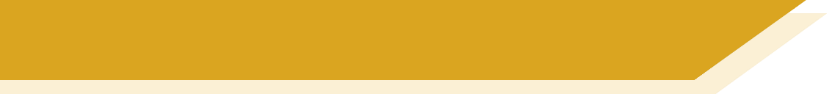 Eine Reise
Describe a journey in the past. It could be a journey you have been on, or an imaginary one. Include the following elements:


When you travelled and with whom

How you travelled for each stage of the journey

A description of the place you went to

Where you want to visit next and why
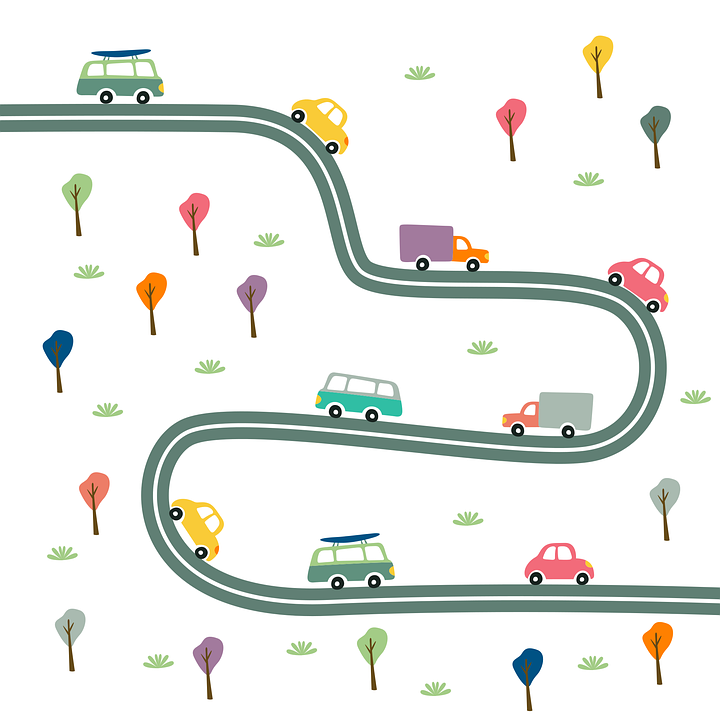 [Speaker Notes: Timing: 12 minutesAim: to practise writing skills in a less structured task; to practise use of TMP and present and imperfect modal verbs. 

Note: A more structured version of this task can be found on the following slide. Procedure:1. Ask students to write about a journey they have been on, or an imaginary one, in German.
2. Encourage them to use TMP and present and imperfect modal verbs in their writing.]
schreiben
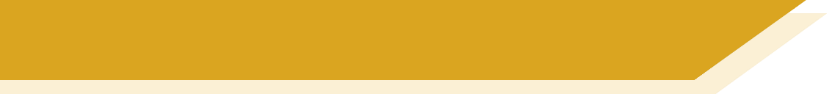 Eine Reise
Describe a journey in the past. It could be a journey you have been on, or an imaginary one. Use the following prompts to help you. Aim to write 2-3 sentences for each prompt and include the words in orange.

When you travelled and with whom
    mit, denn, jedoch, letzter
How you travelled for each stage of the journey
    musste, um, nach, angenehm
A description of the place you went to
    es gab, Bevölkerung, wollte, Ort
Where you want to visit next and why
     will, kann, Meer, ich werde
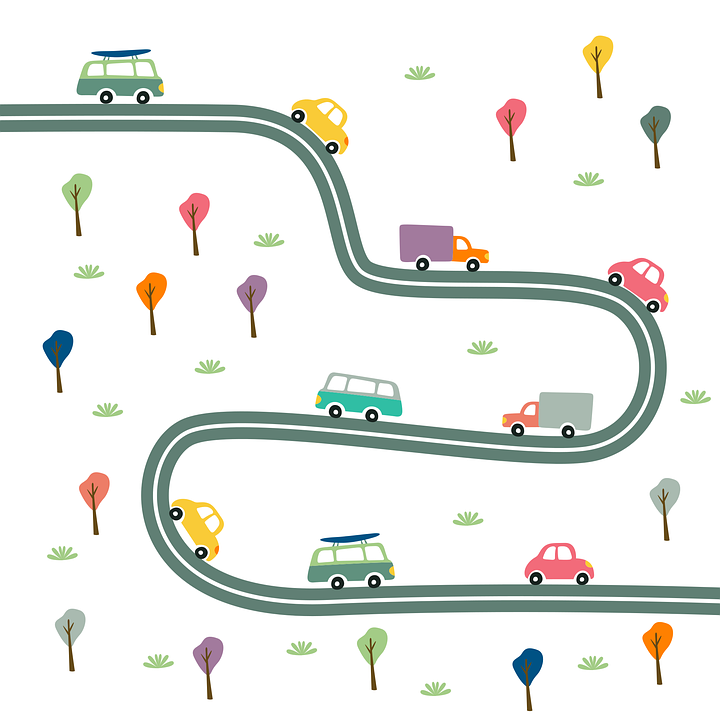 [Speaker Notes: Timing: 12 minutesAim: to practise writing skills in a less structured task; to practise use of TMP and present and imperfect modal verbs. 

Note: A more open ended version of this task can be found on the previous slide. Procedure:1. Ask students to write about a journey they have been on, or an imaginary one, in German.
2. Encourage them to use TMP and present and imperfect modal verbs in their writing. The words in orange have been chosen to help them include these elements in their writing, in addition to revising some of this week’s vocabulary.]
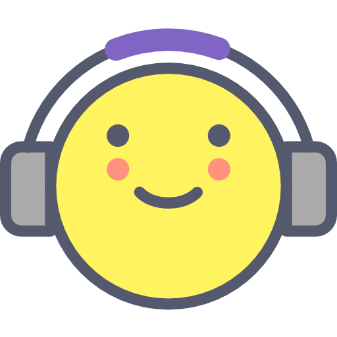 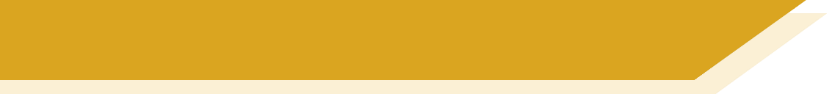 Hausaufgaben
Vocabulary Learning Homework (Y9, Term 3.2, Week 4)
Student worksheet
Quizlet link
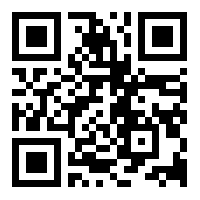 Quizlet QR code:
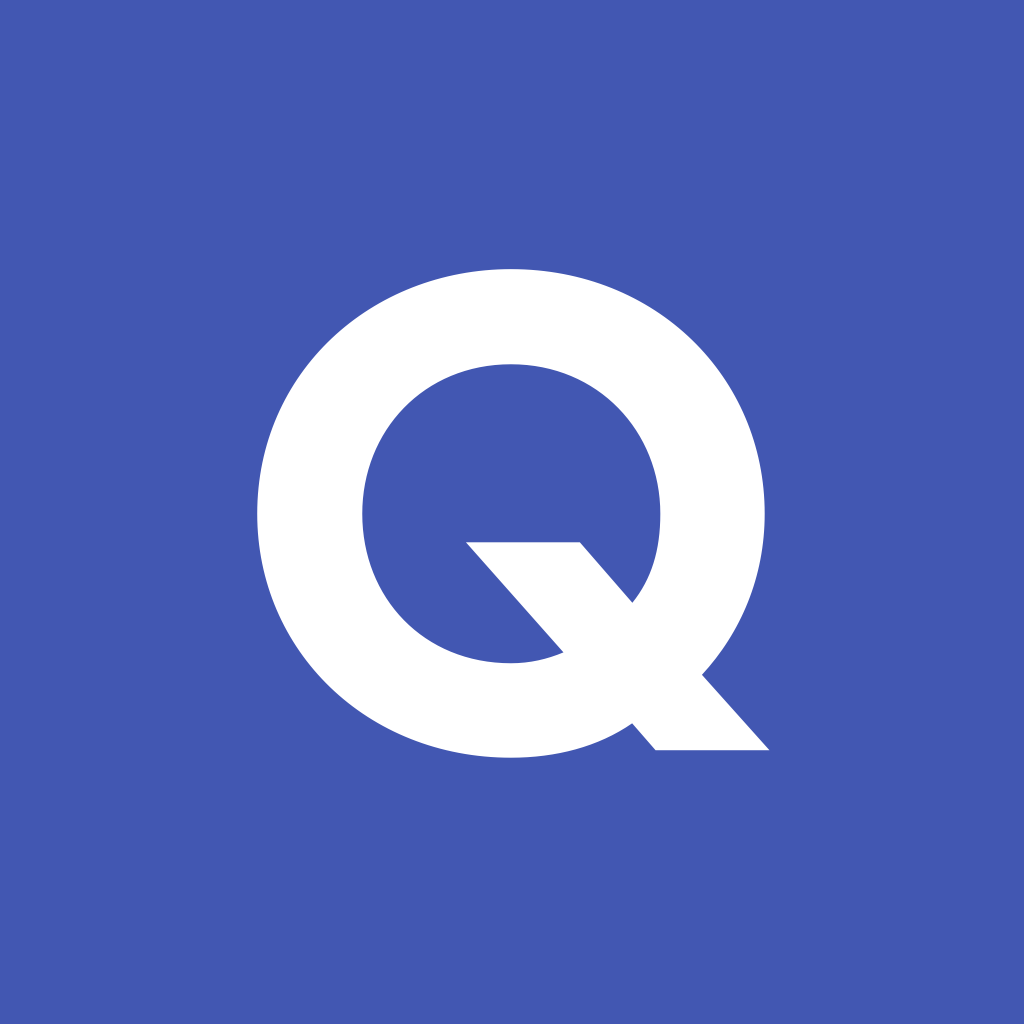 [Speaker Notes: Use this slide to set homework.
Student worksheet answers: https://resources.ncelp.org/concern/resources/cf95jc92n?locale=en]